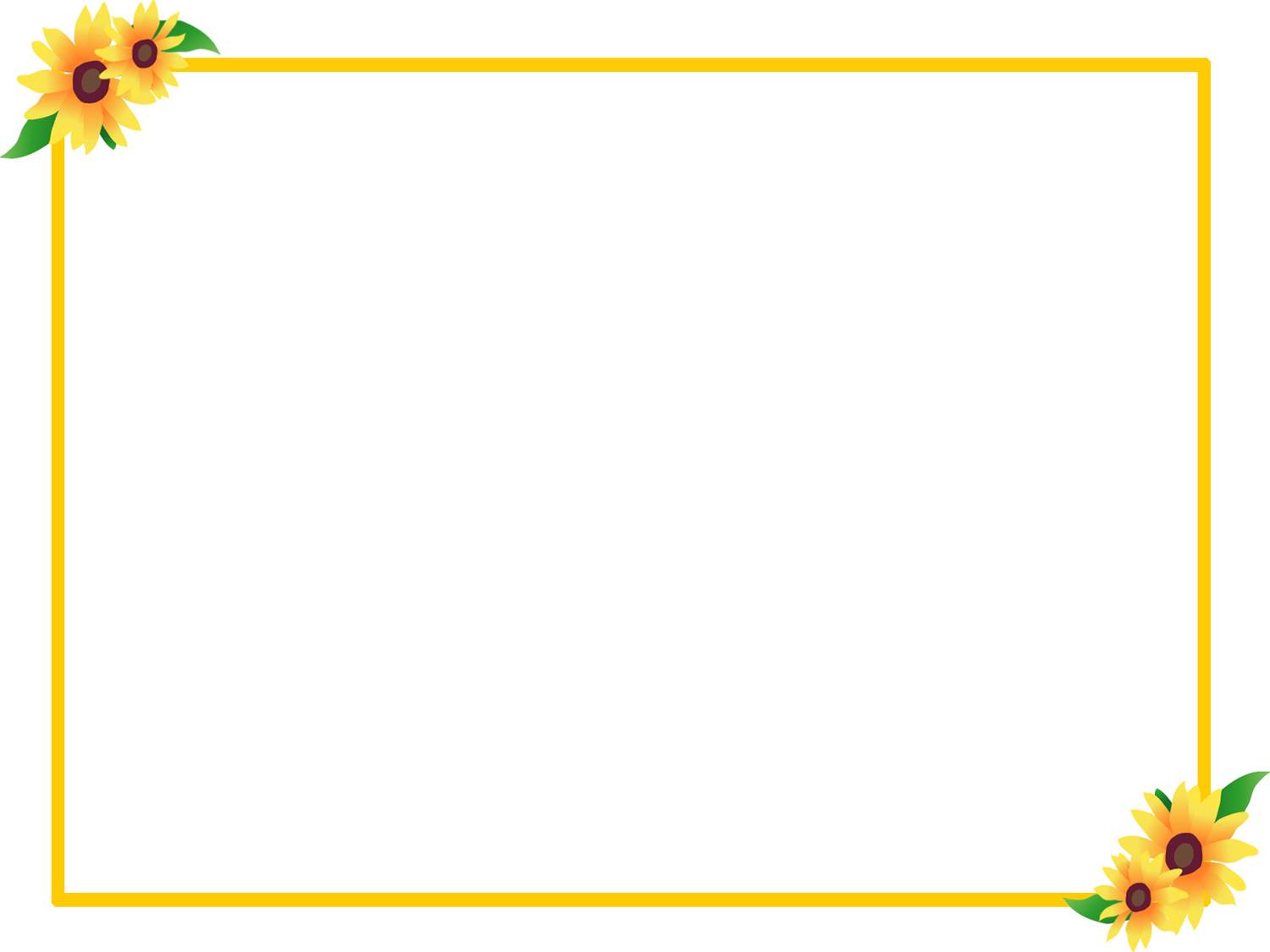 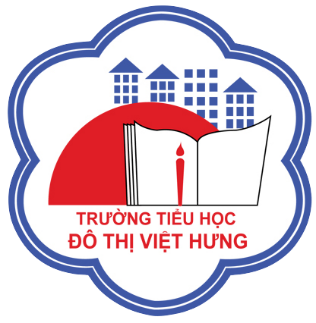 ỦY BAN NHÂN DÂN QUẬN LONG BIÊN
TRƯỜNG TIỂU HỌC ĐÔ THỊ VIỆT HƯNG
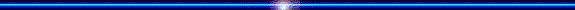 BÀI GIẢNG ĐIỆN TỬ
KHỐI 3
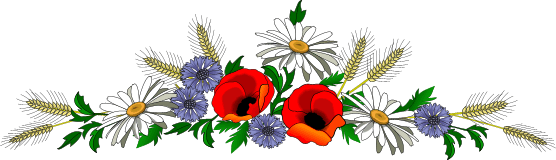 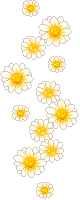 MÔN: TOÁN
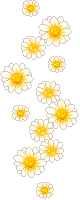 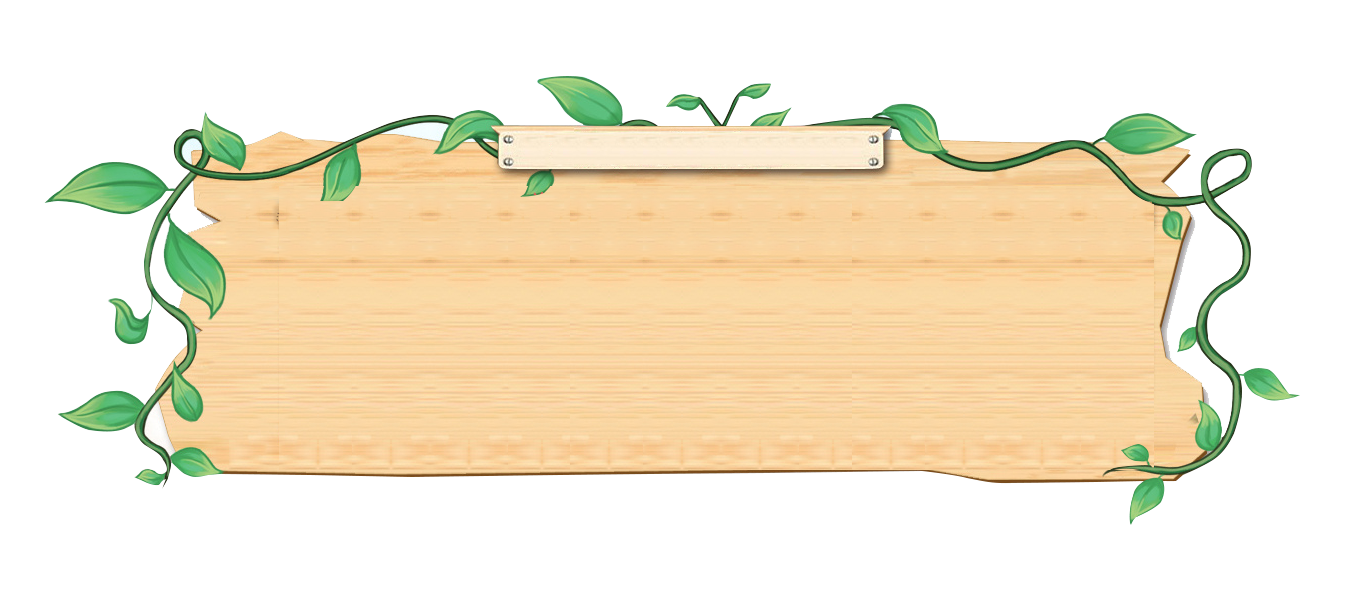 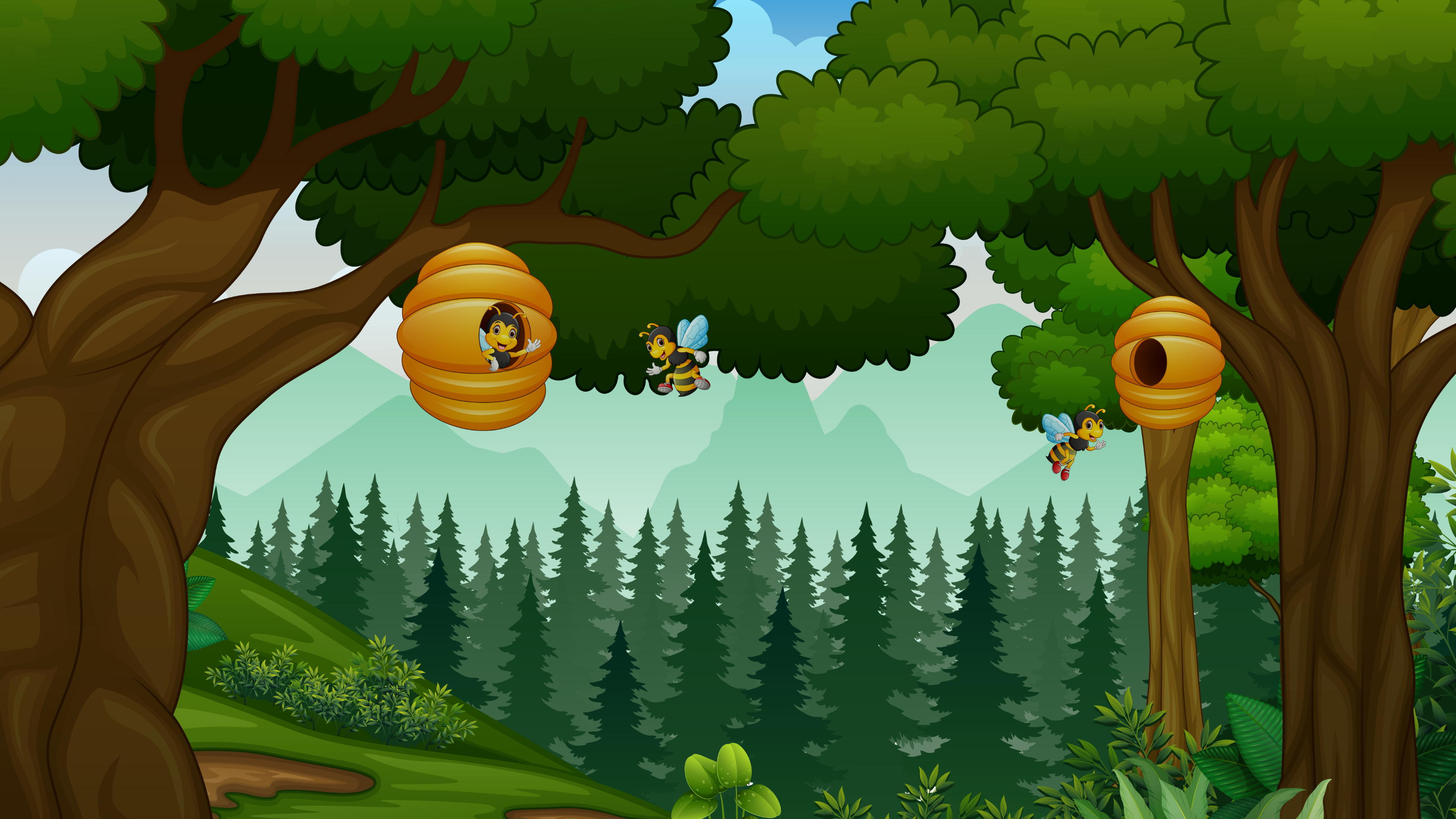 4 x 8 = ?
Khởi động
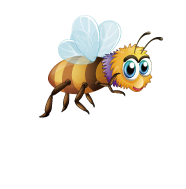 Trò chơi
ĐỐ BẠN
32
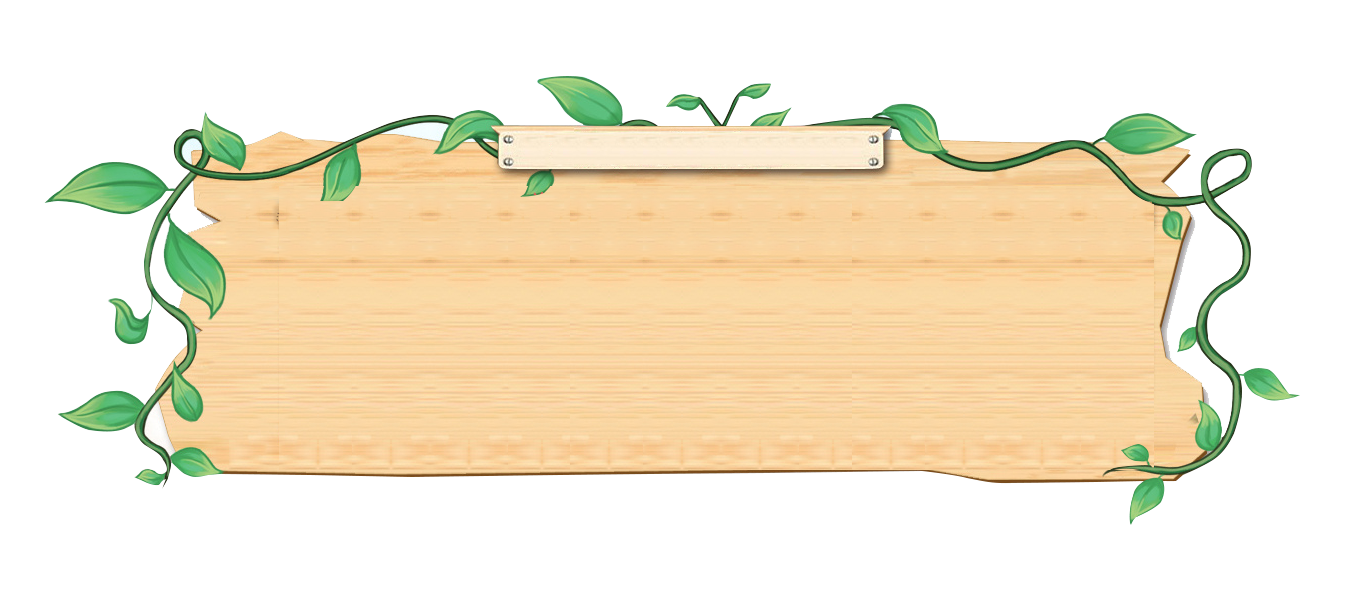 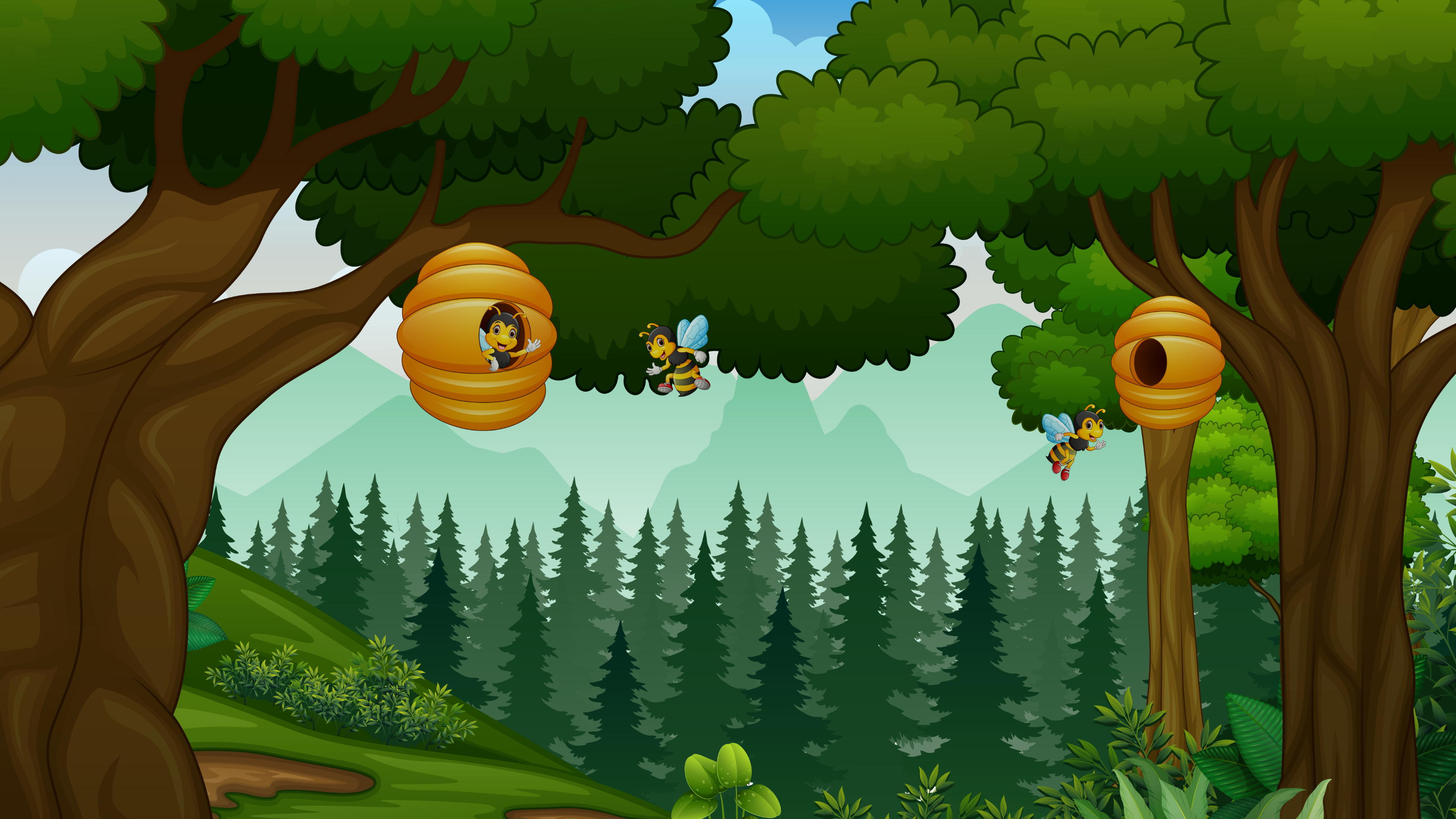 4 x 10 = ?
Khởi động
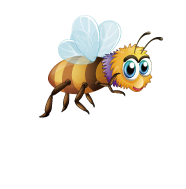 Trò chơi
ĐỐ BẠN
40
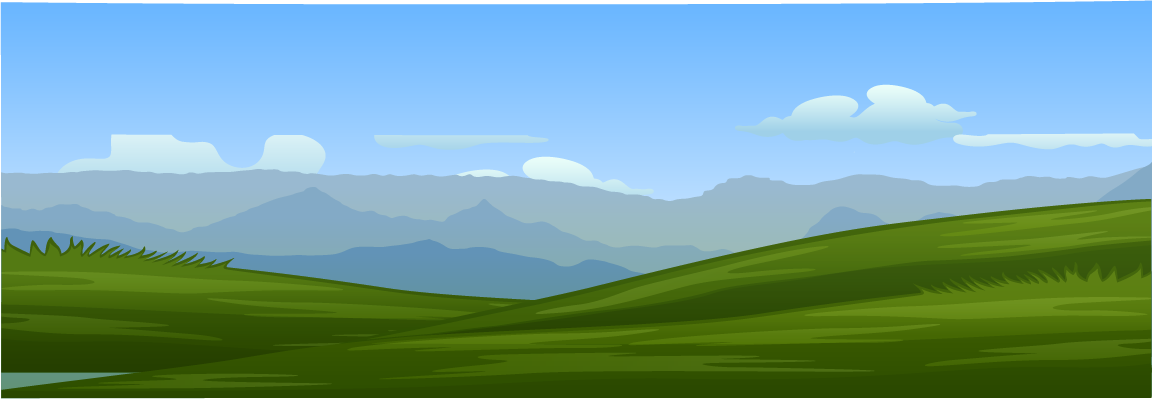 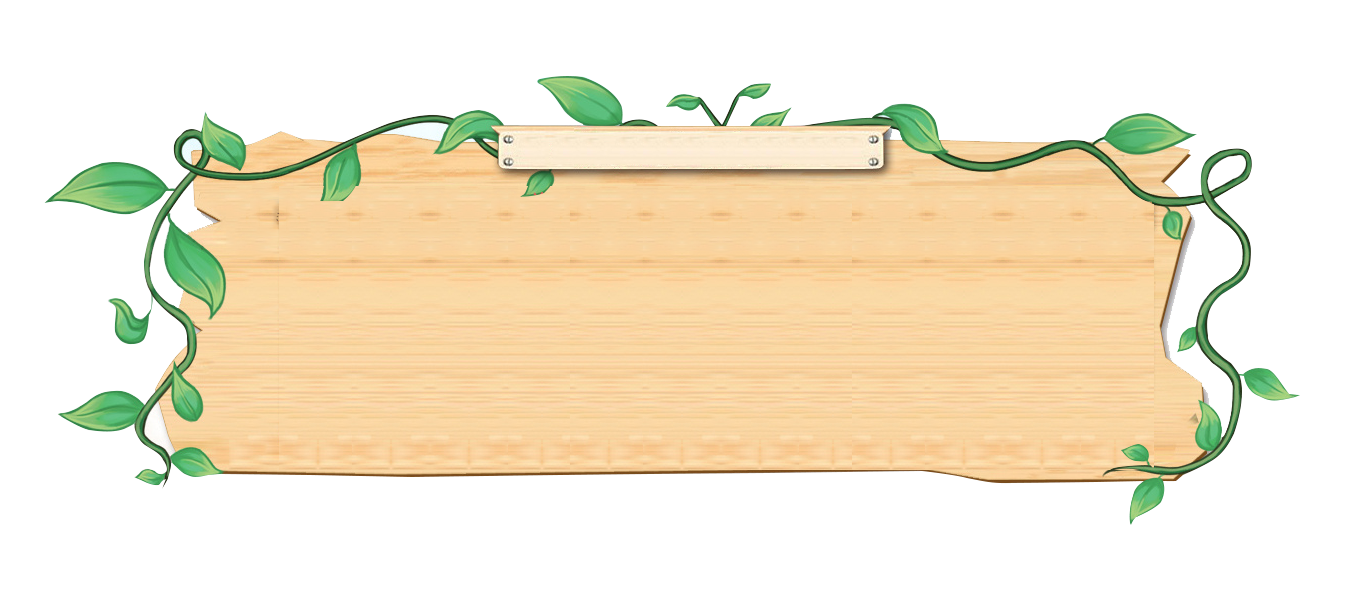 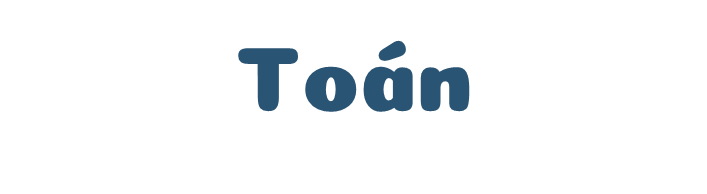 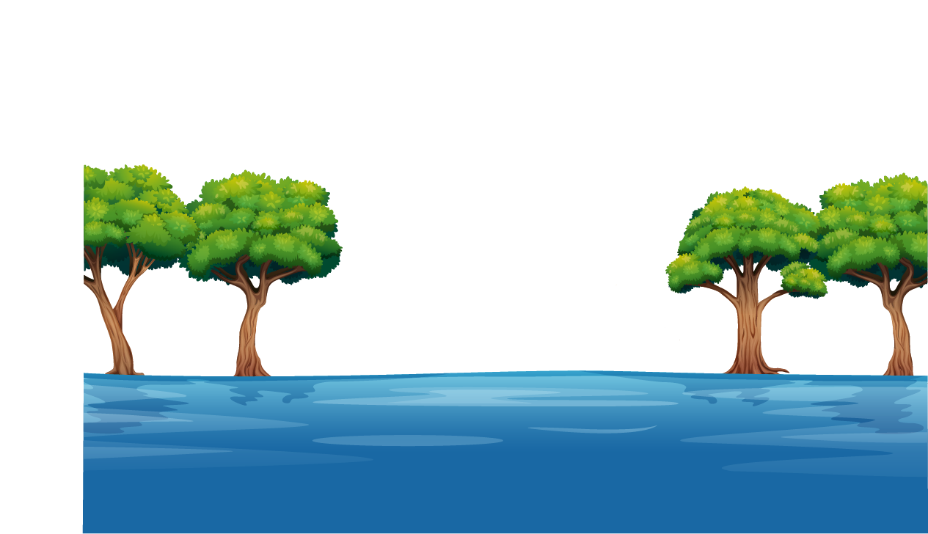 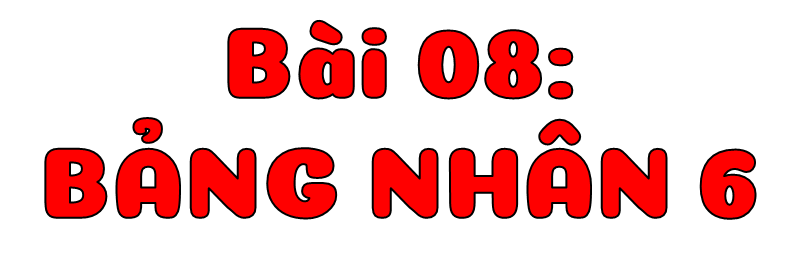 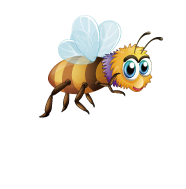 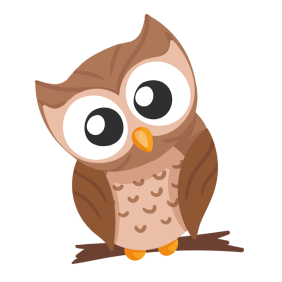 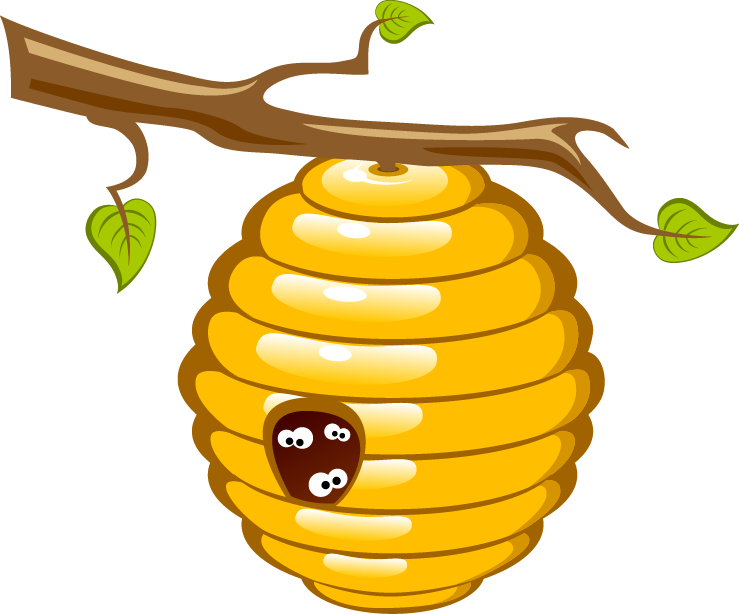 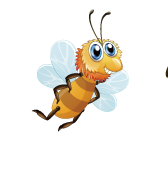 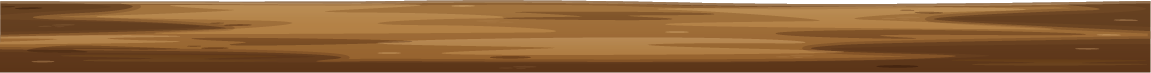 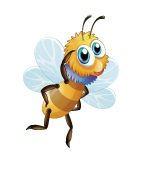 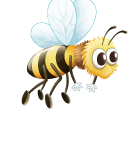 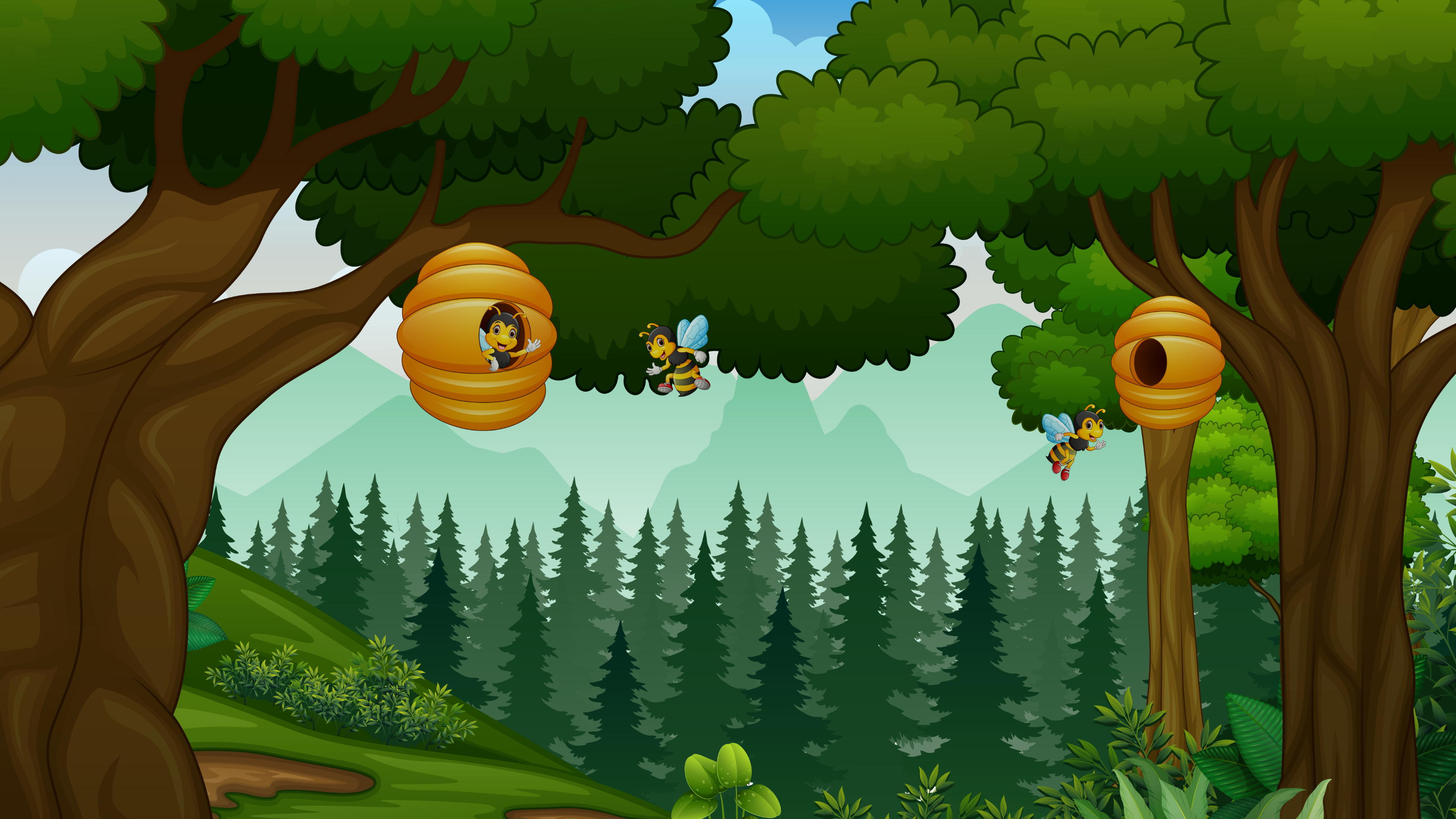 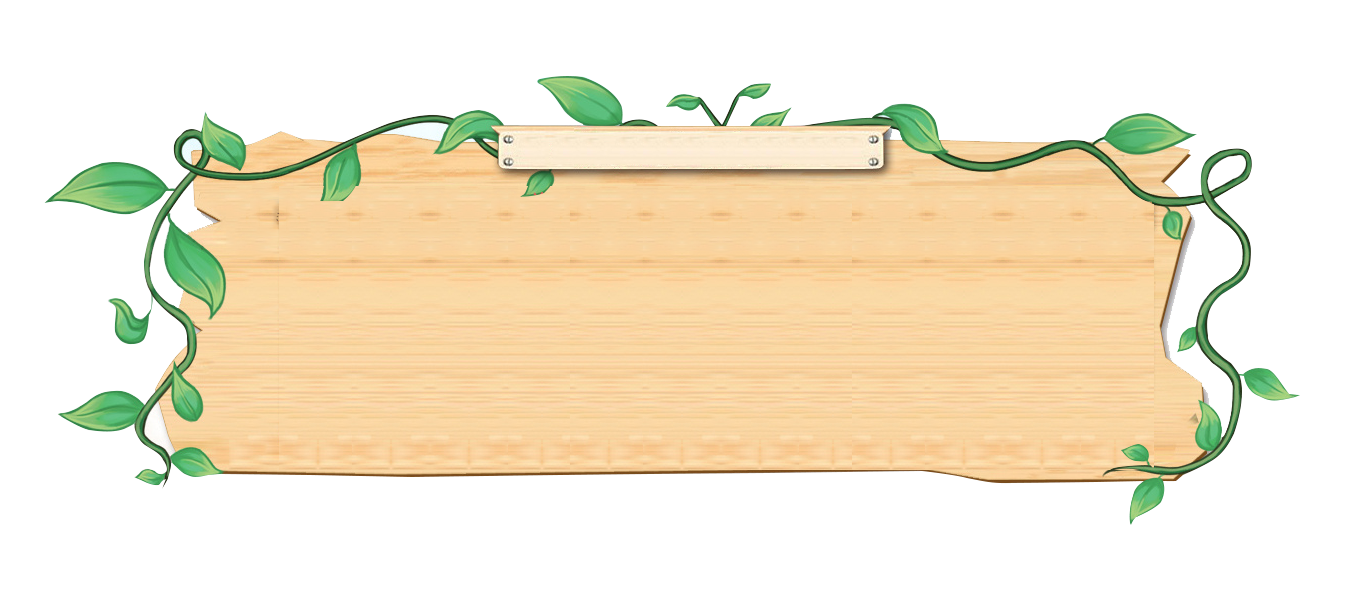 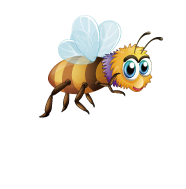 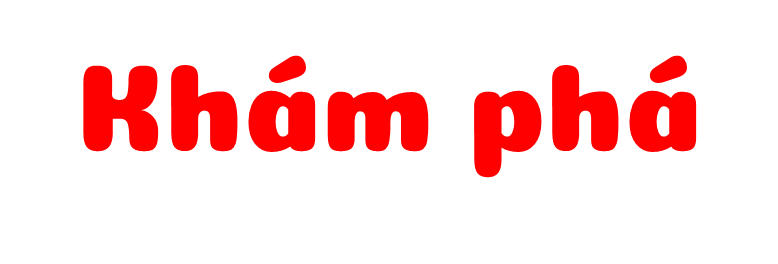 Giới thiệu đơn vị đo khối lượng (ki-lô-gam)
Mỗi ngăn có 6 chiếc ba lô. Hỏi 3 ngăn có bao nhiêu chiếc ba lô?
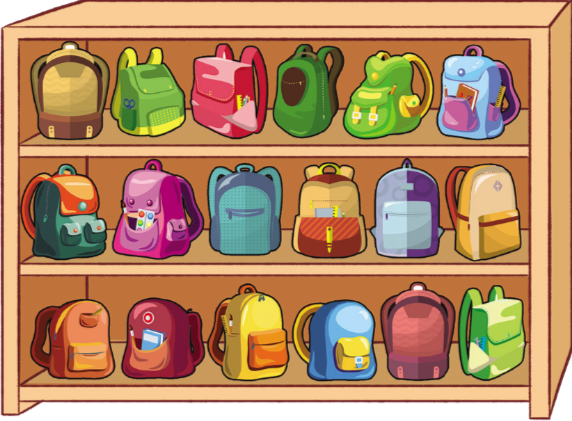 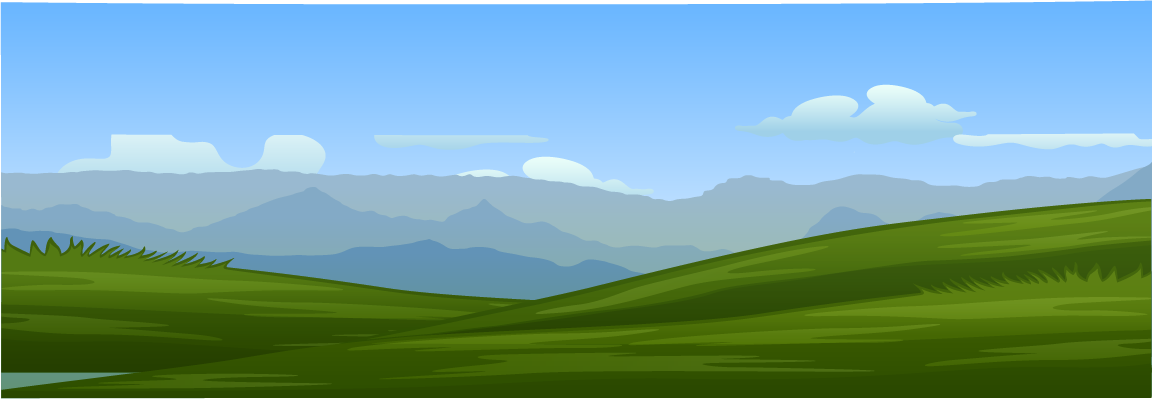 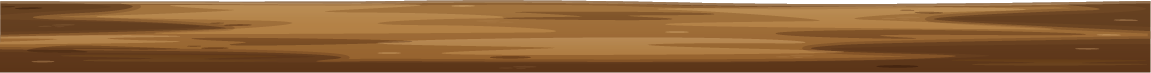 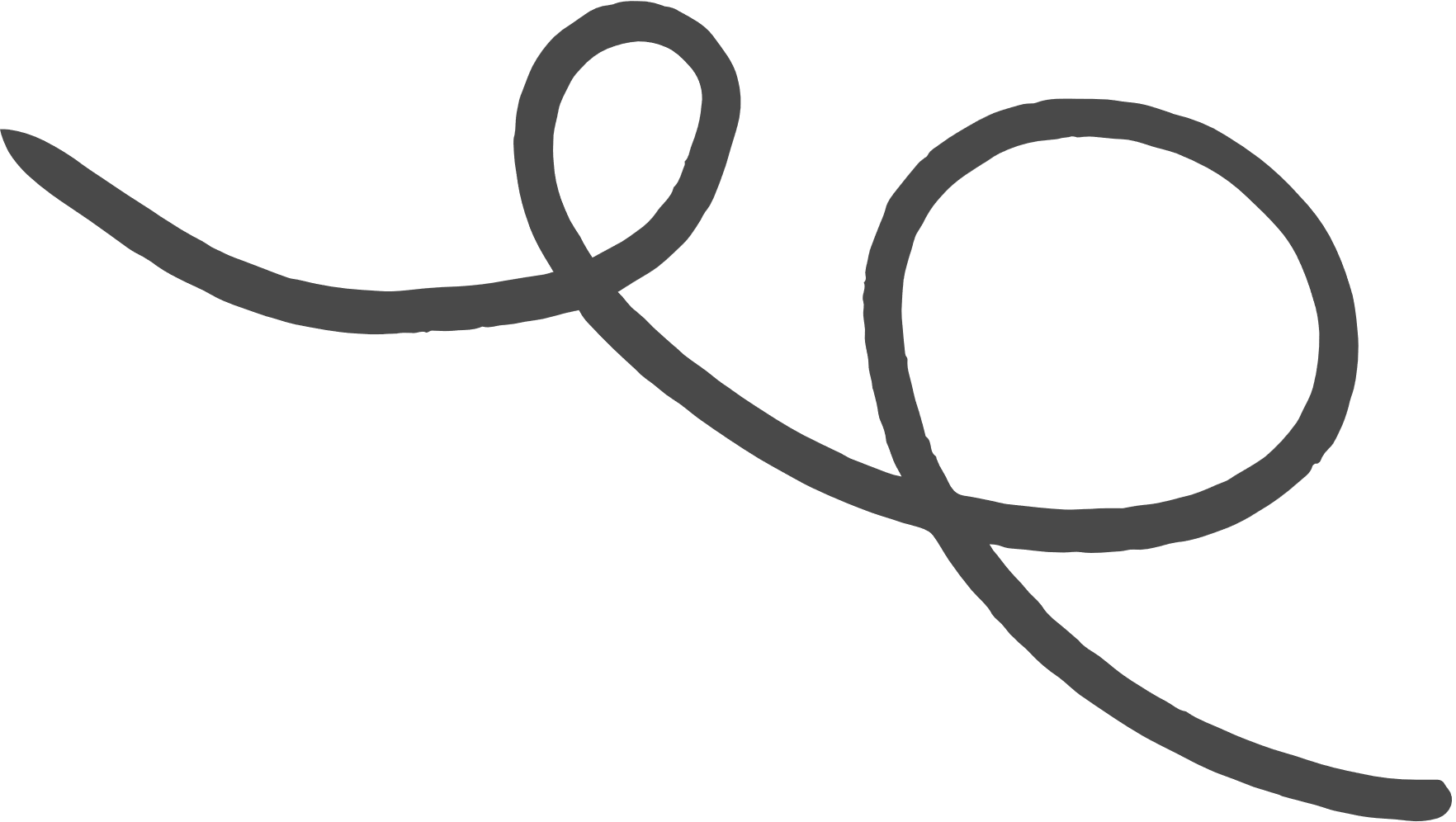 Giới thiệu đơn vị đo khối lượng (ki-lô-gam)
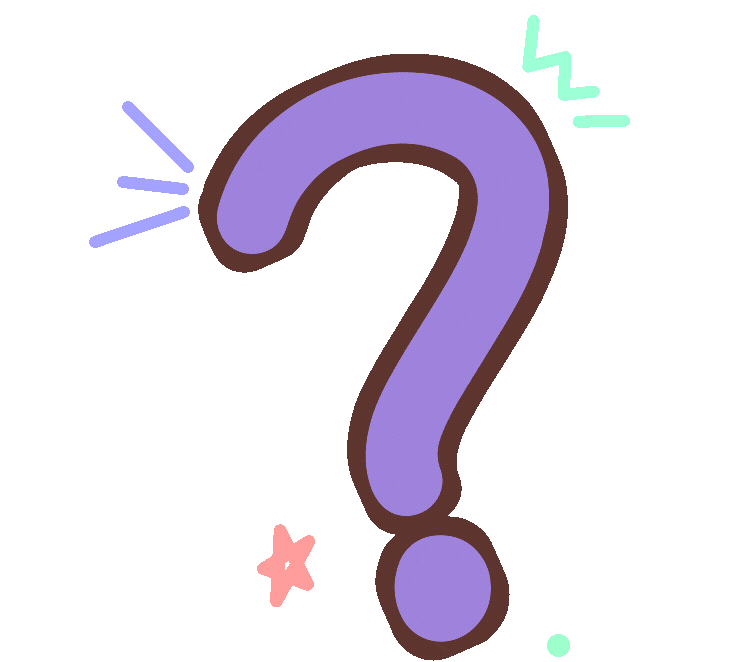 Nếu thêm 1 ngăn nữa thì ta có phép nhân nào?
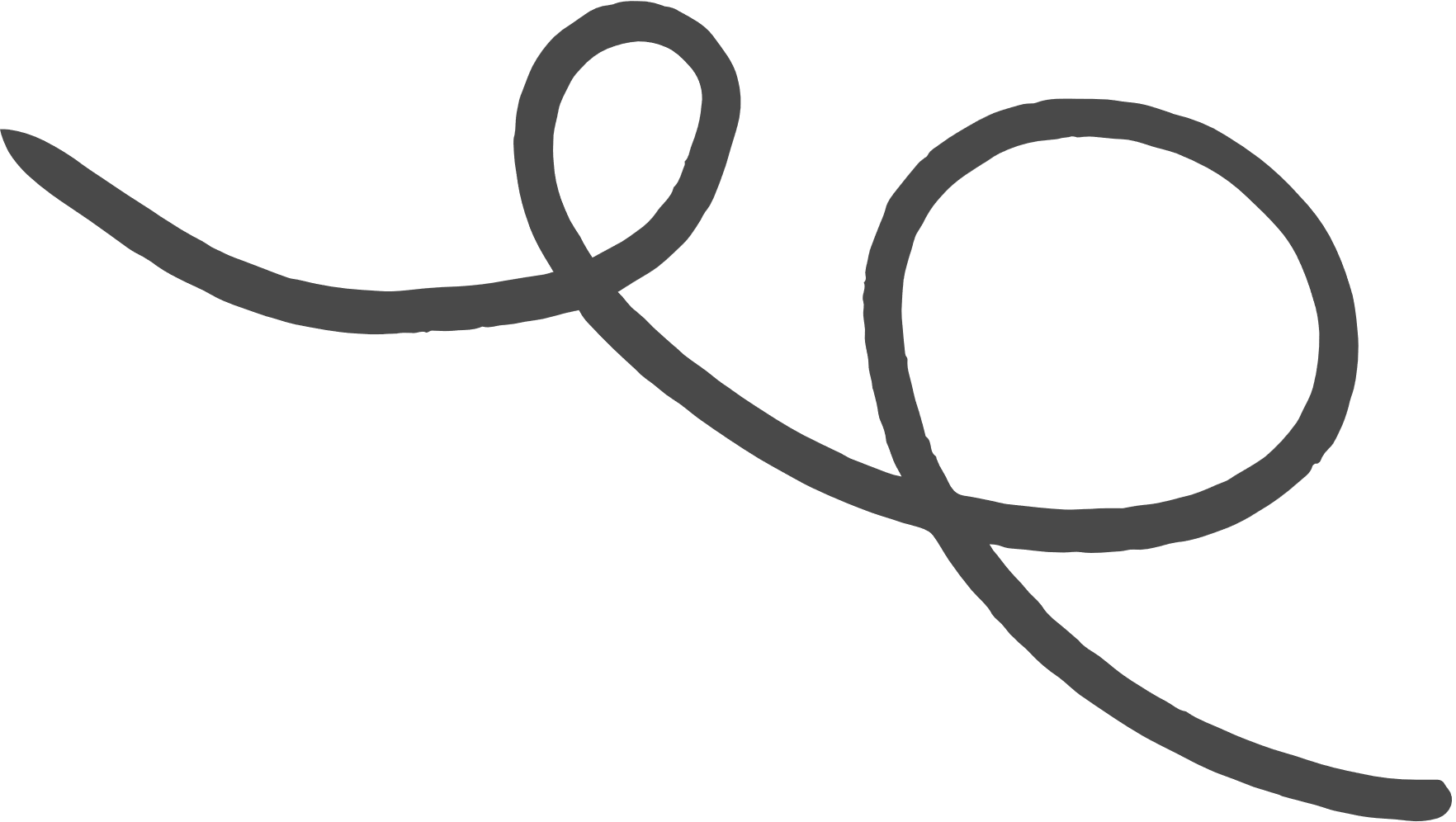 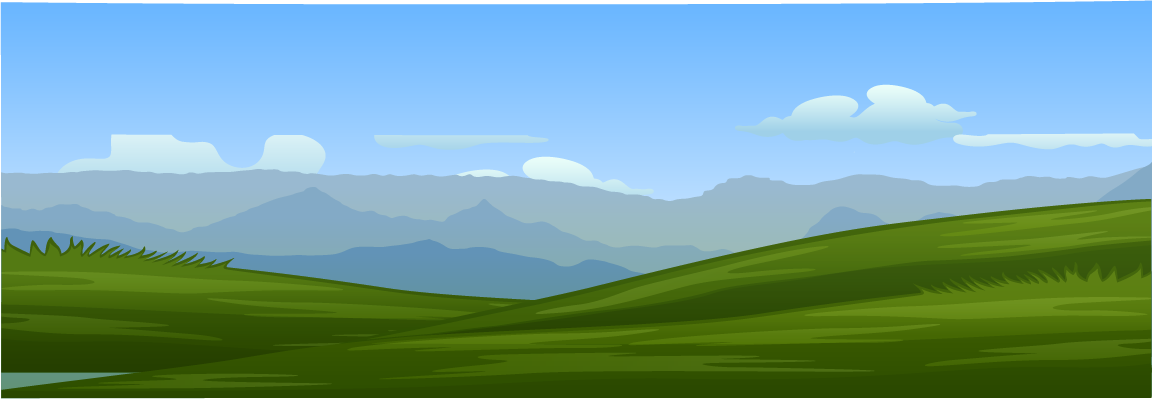 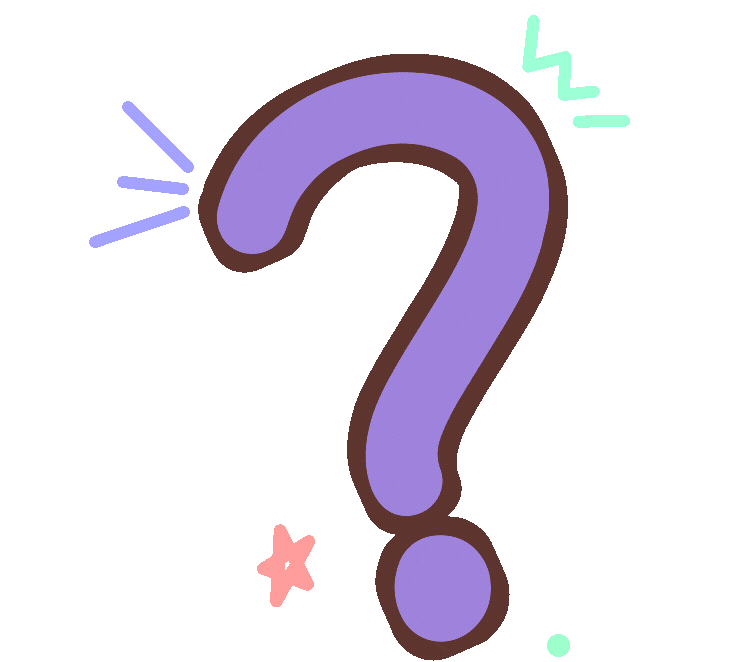 Nếu tiếp tục thêm 1 ngăn nữa thì sao?
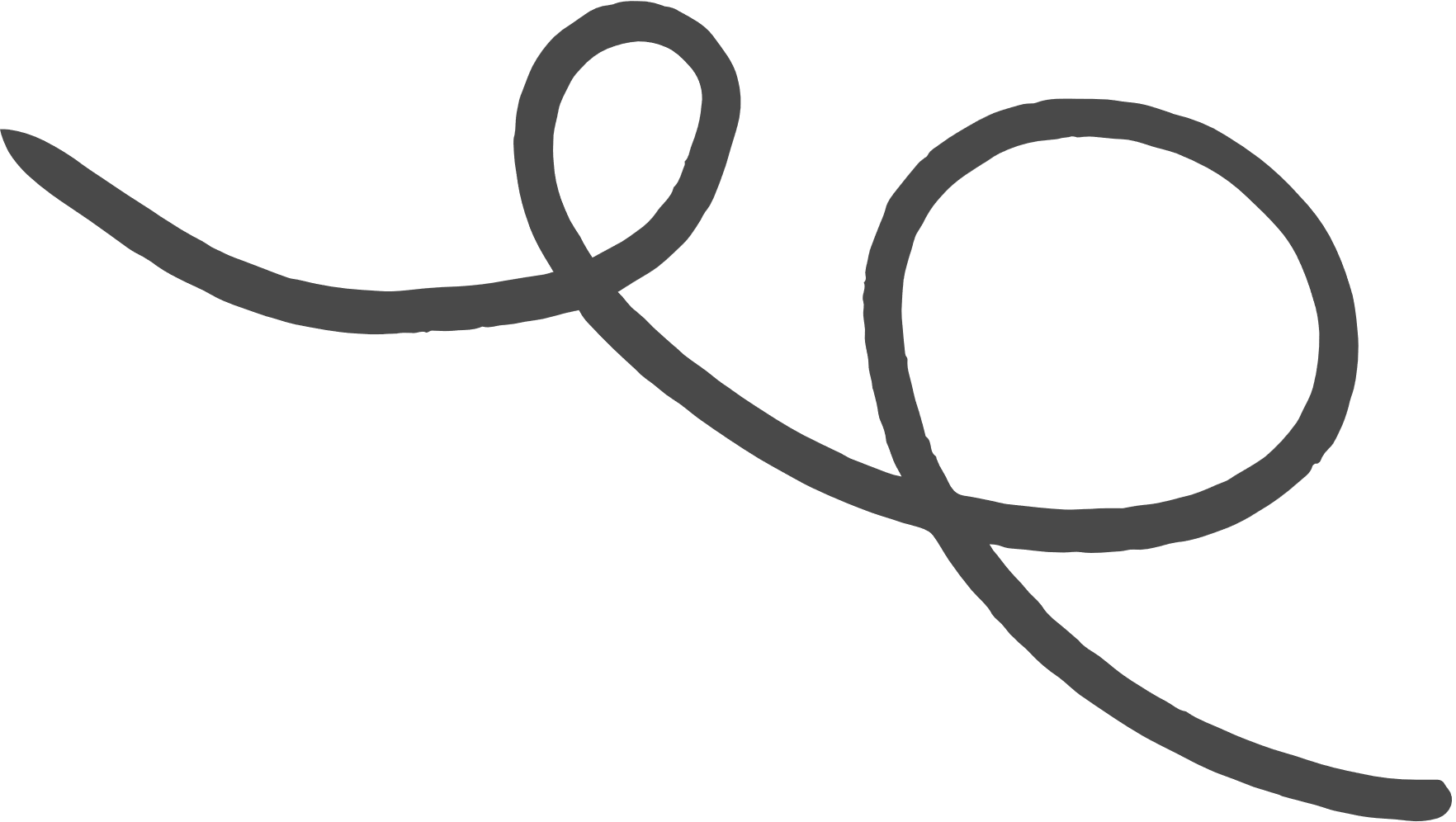 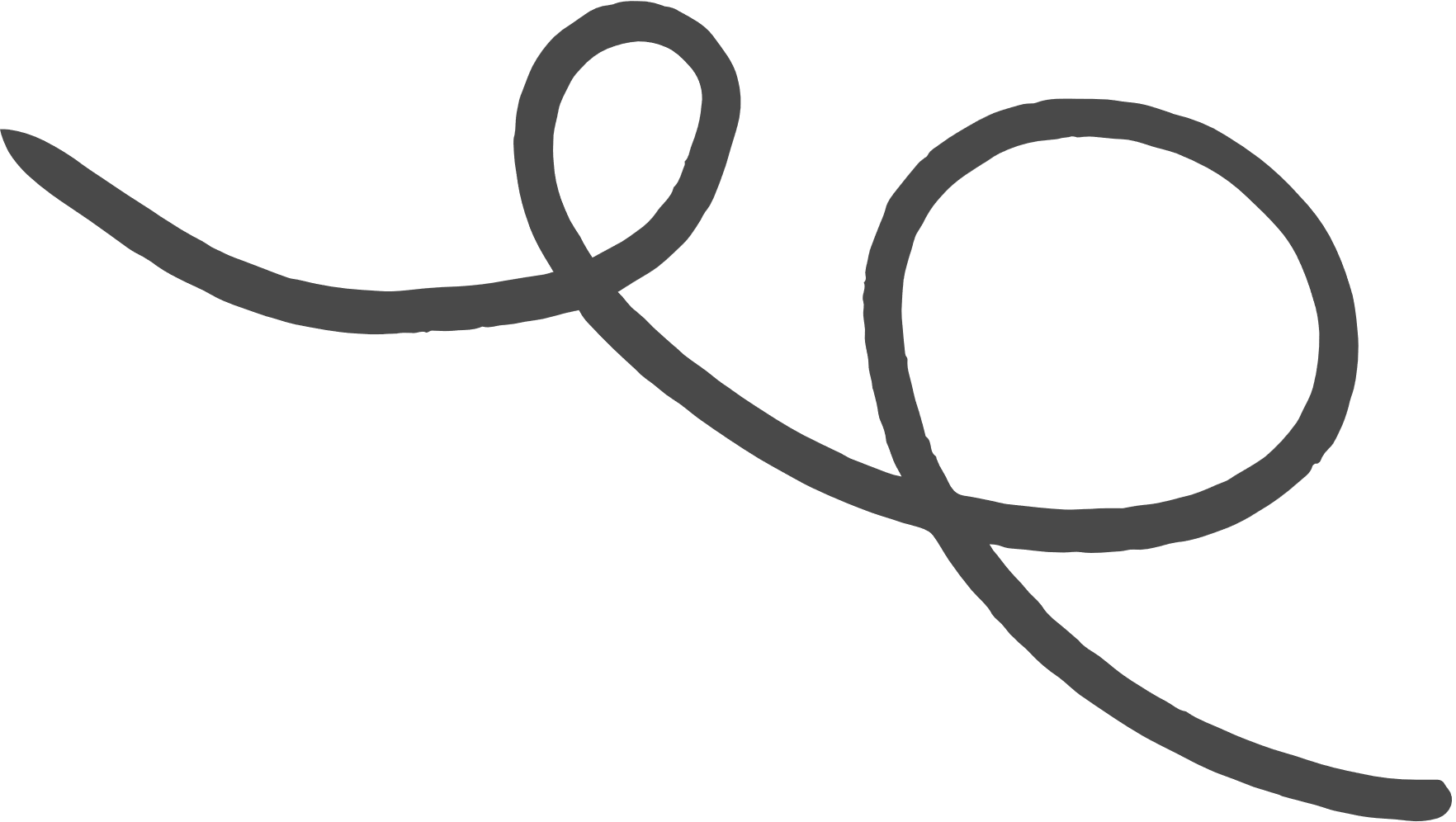 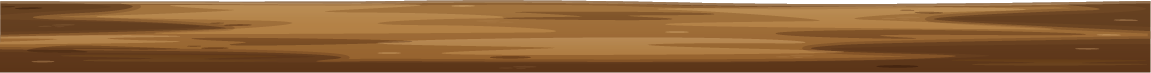 Giới thiệu đơn vị đo khối lượng (ki-lô-gam)
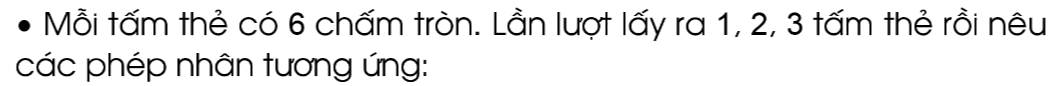 6 x 1 = 6
6 được lấy một lần
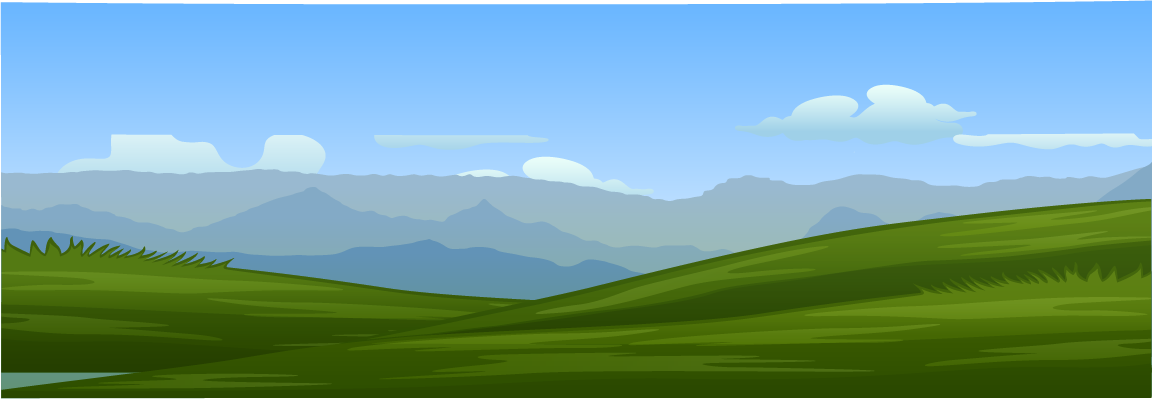 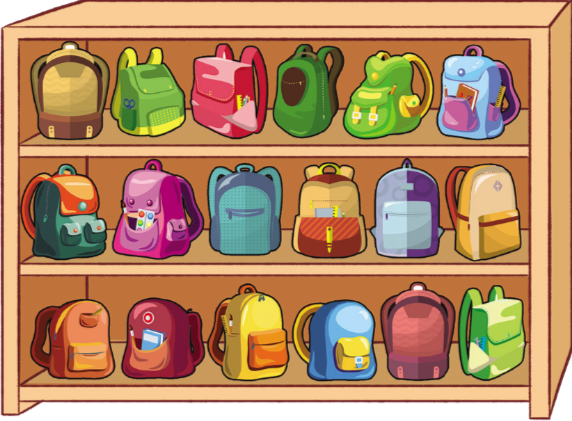 6 x 2 = 12
6 được lấy hai lần
Ta có: 6 x 2 = 6 + 6 = 12
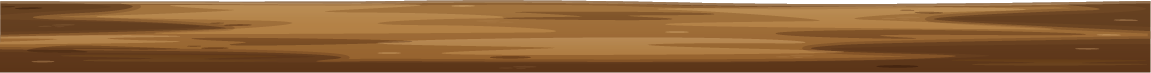 Giới thiệu đơn vị đo khối lượng (ki-lô-gam)
6 x 3 = 18
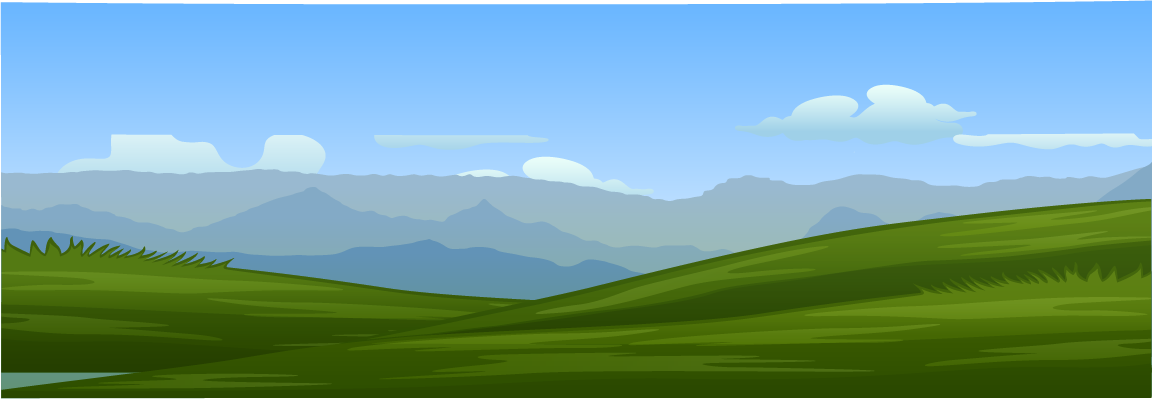 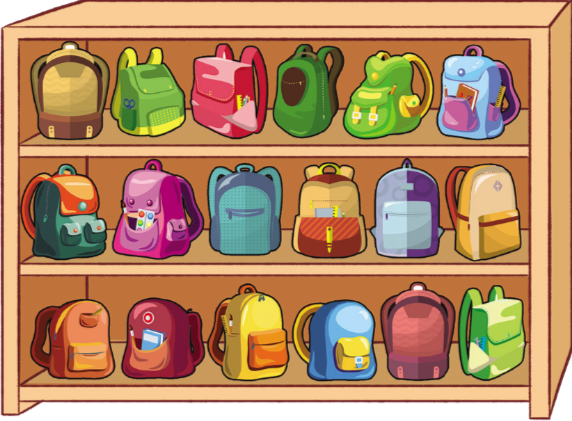 6 được lấy ba lần
Ta có: 6 x 3 = 6 + 6 + 6 = 18
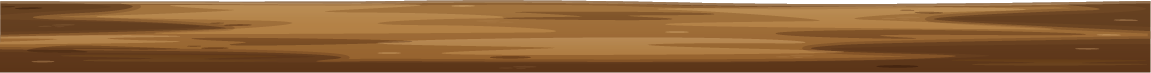 Giới thiệu đơn vị đo khối lượng (ki-lô-gam)
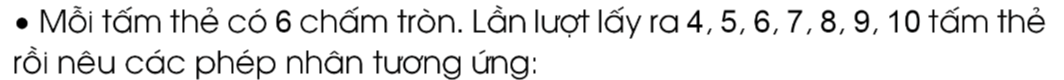 6 x 4 = 24
6 x 5 = 30
6 x 6 = 36
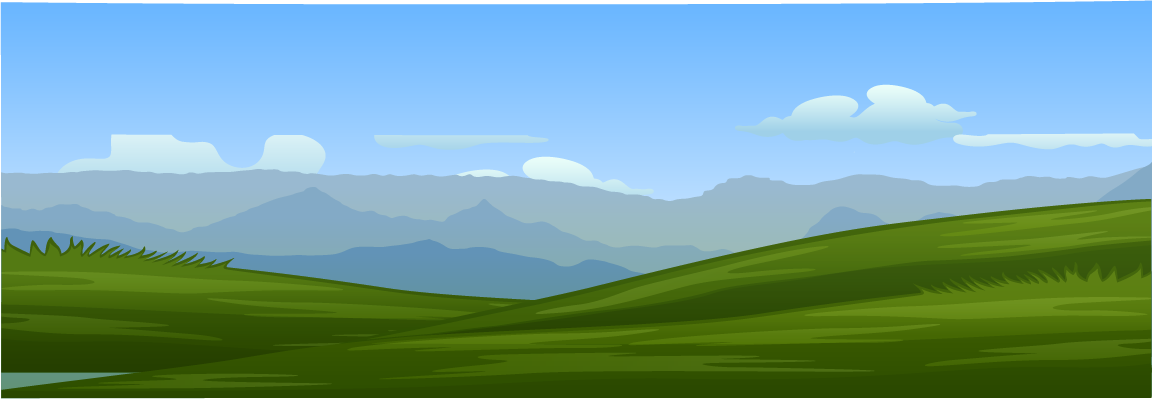 6 x 7 = 42
6 x 8 = 48
6 x 9 = 54
6 x 10 = 60
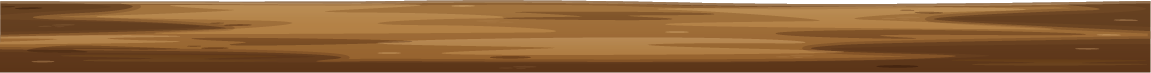 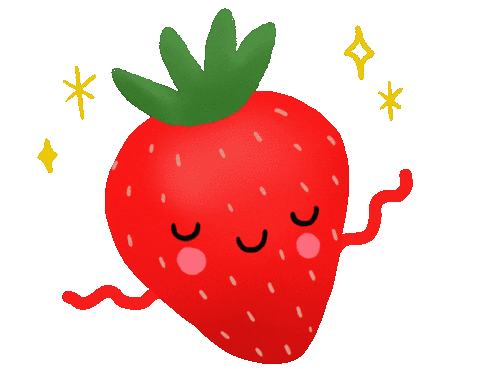 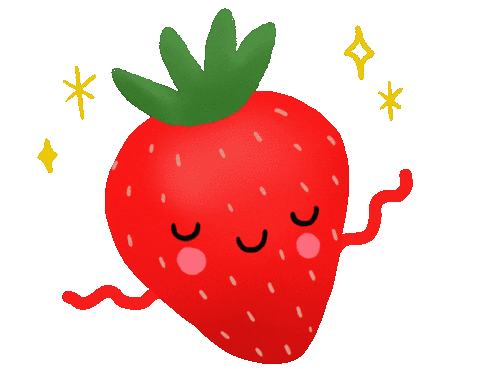 Giới thiệu đơn vị đo khối lượng (ki-lô-gam)
Bảng nhân 6
36
6 x 1 = 
6 x 2 =
6 x 3 =
6 x 4 =
6 x 5 =
6 x 6 =
6 x 7 =
6 x 8 =
6 x 9 =
6 x 10 =
6
12
42
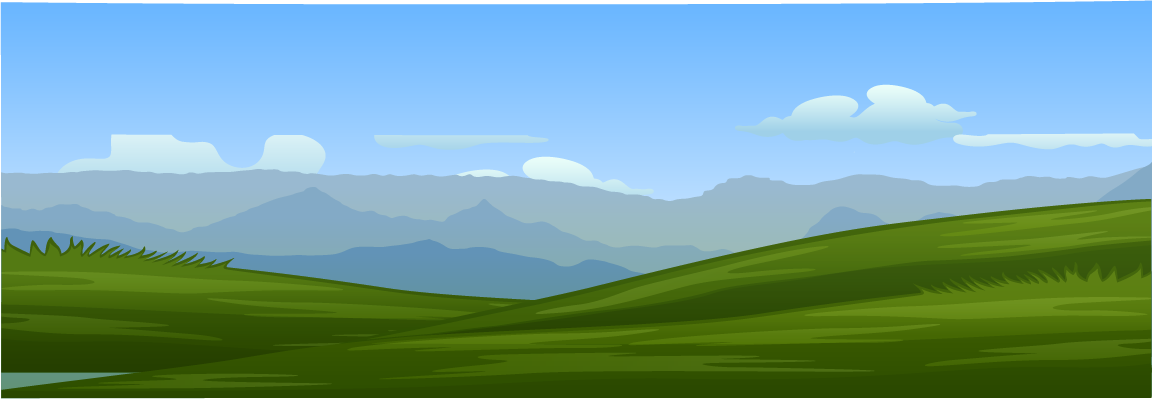 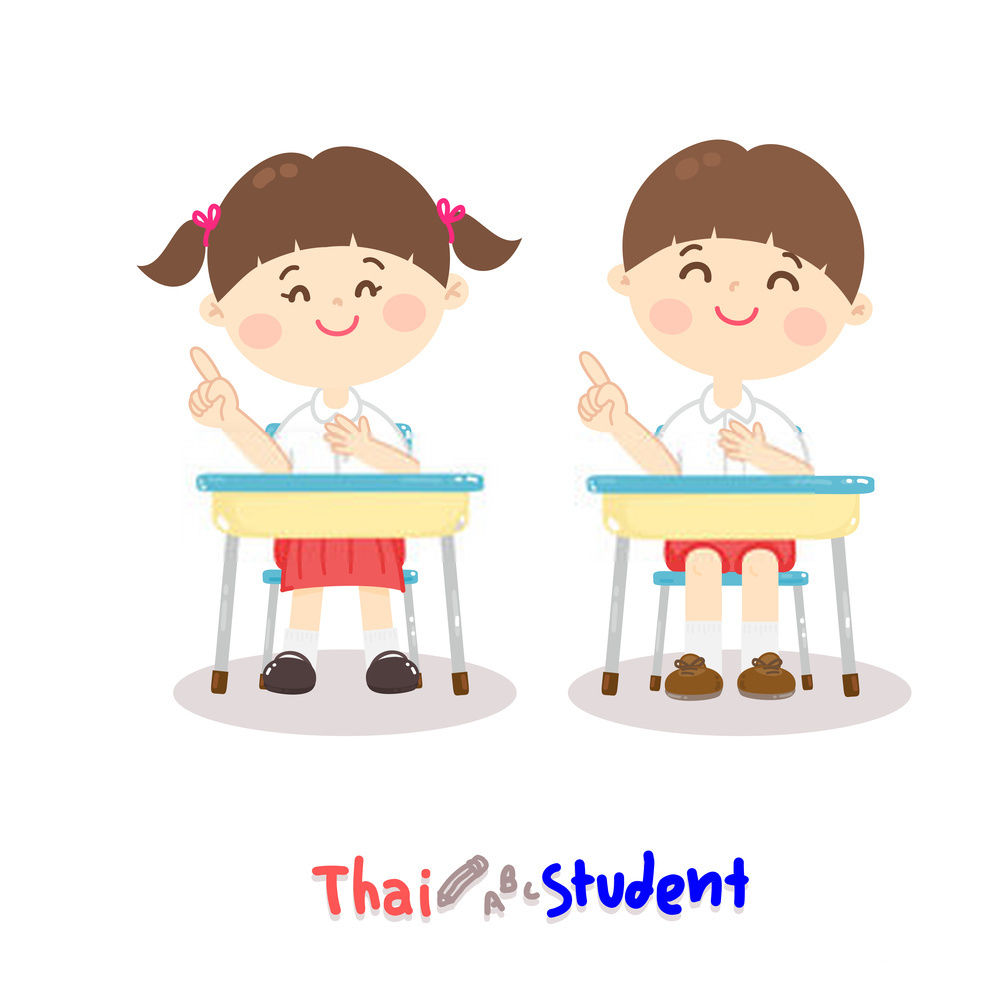 48
18
54
24
60
30
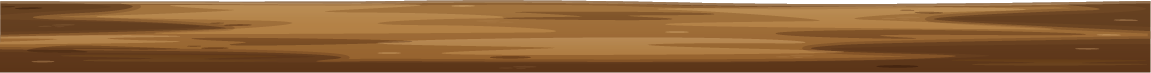 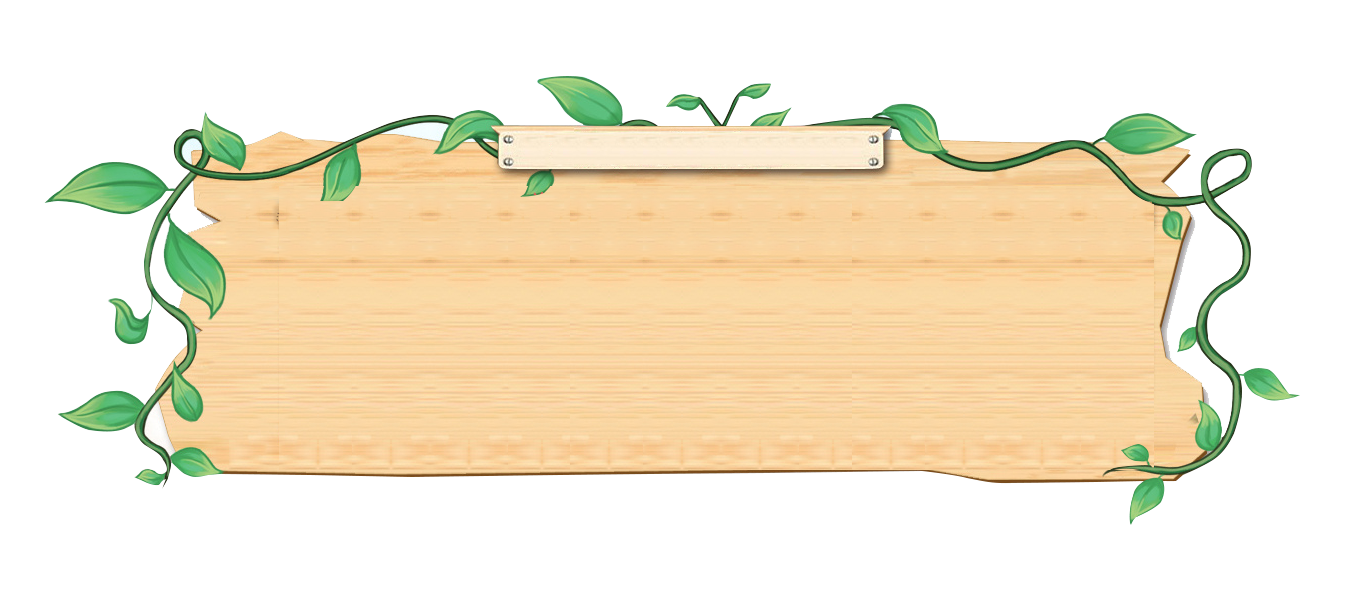 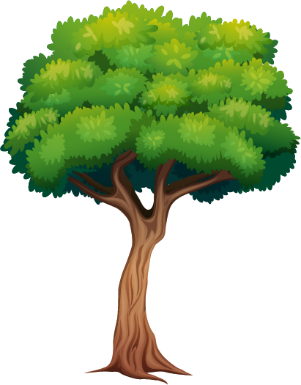 1. Tính nhẩm
Giới thiệu đơn vị đo khối lượng (ki-lô-gam)
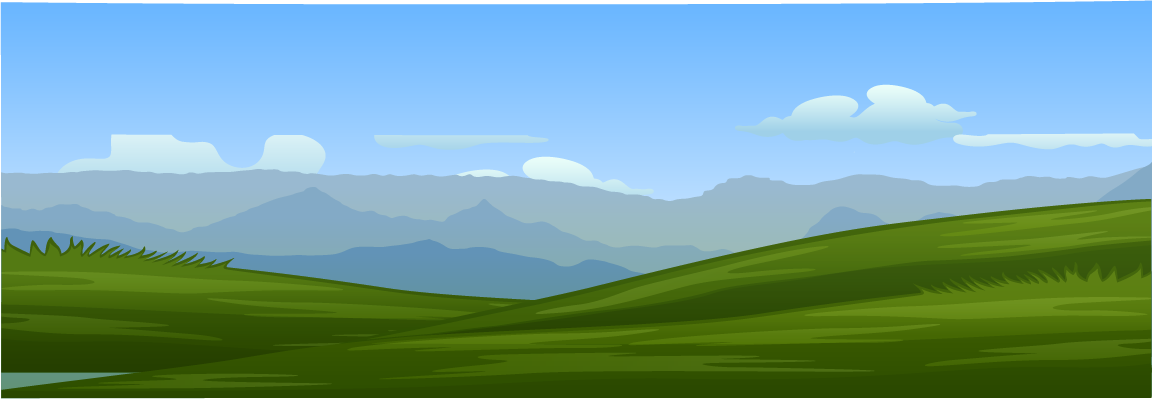 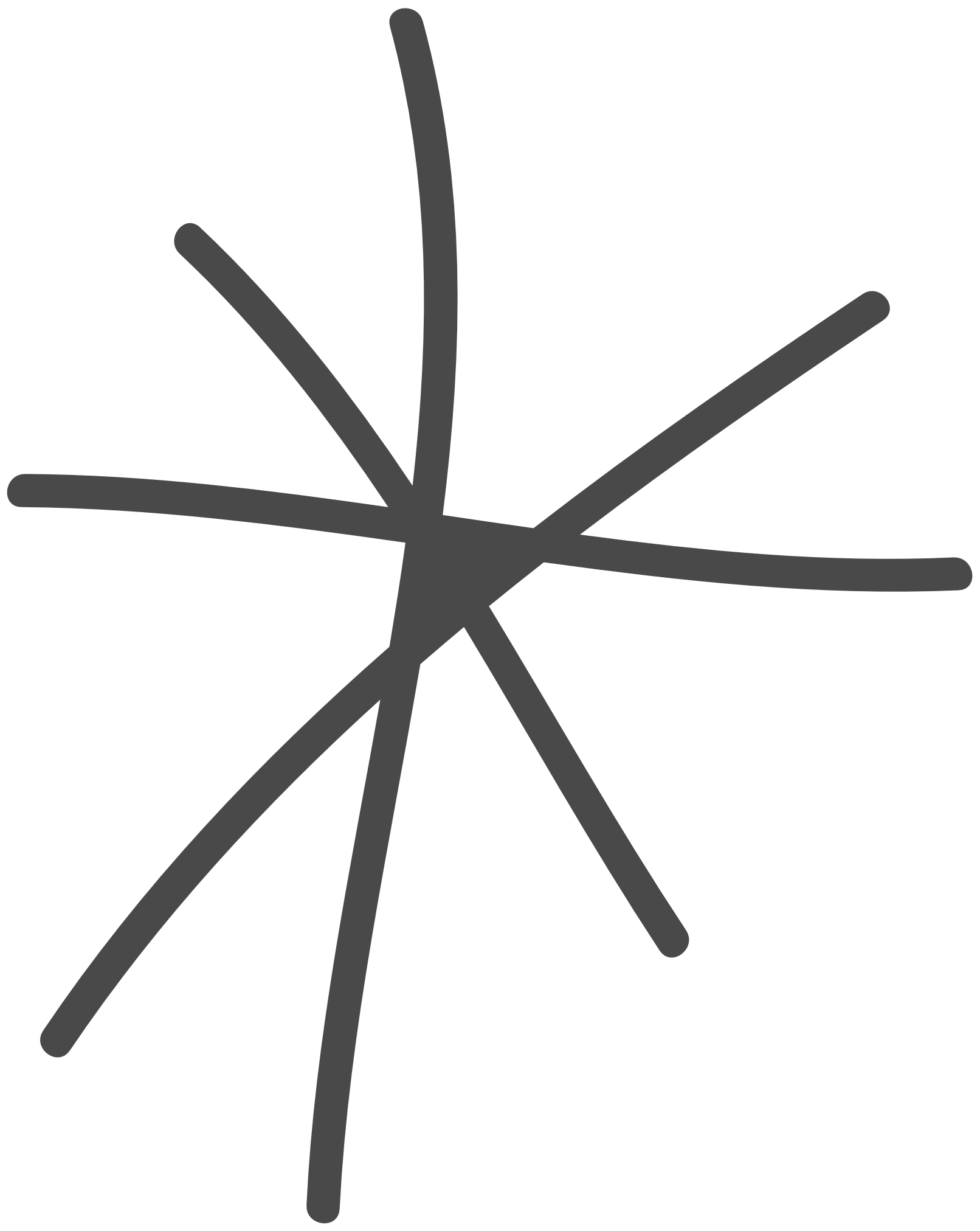 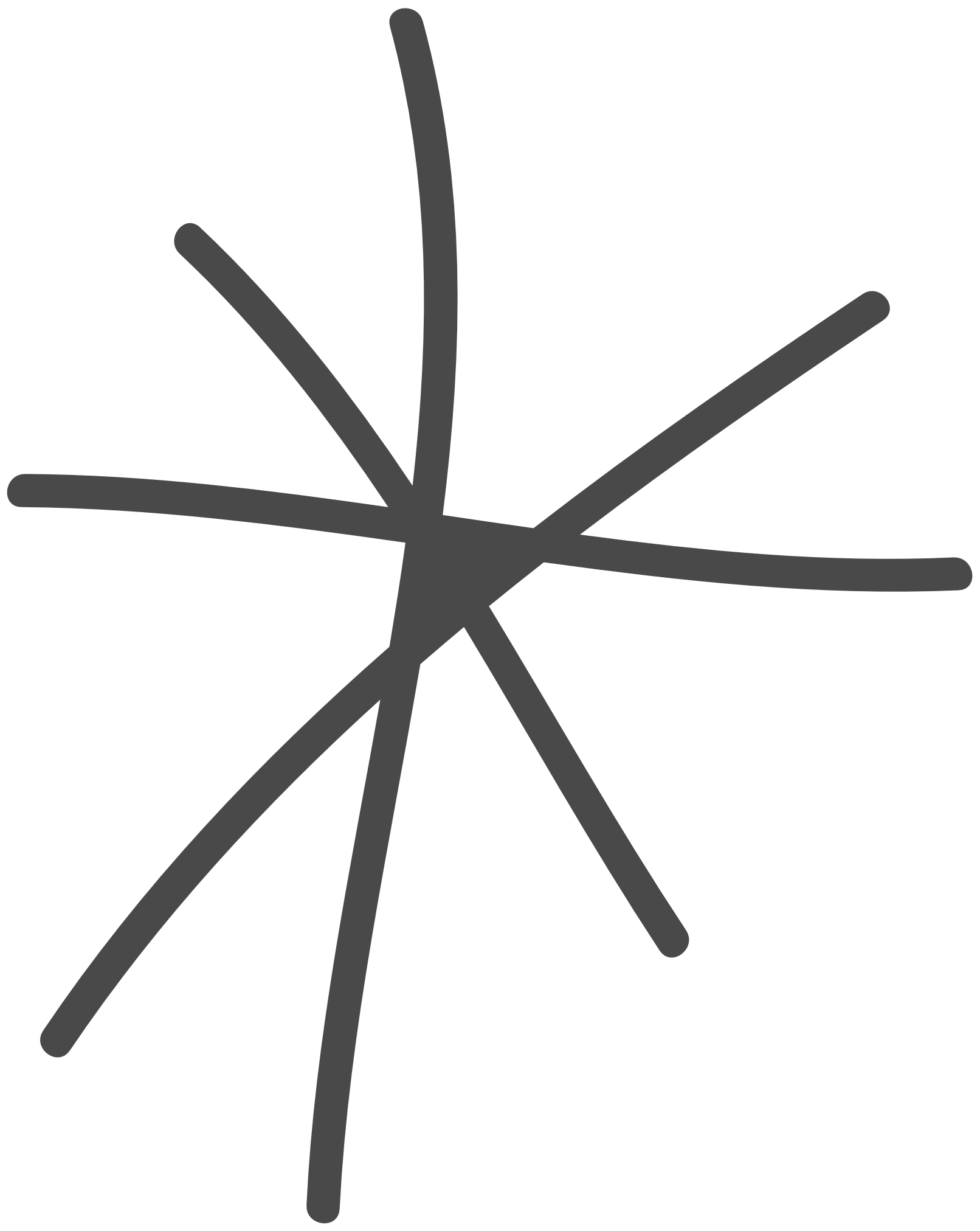 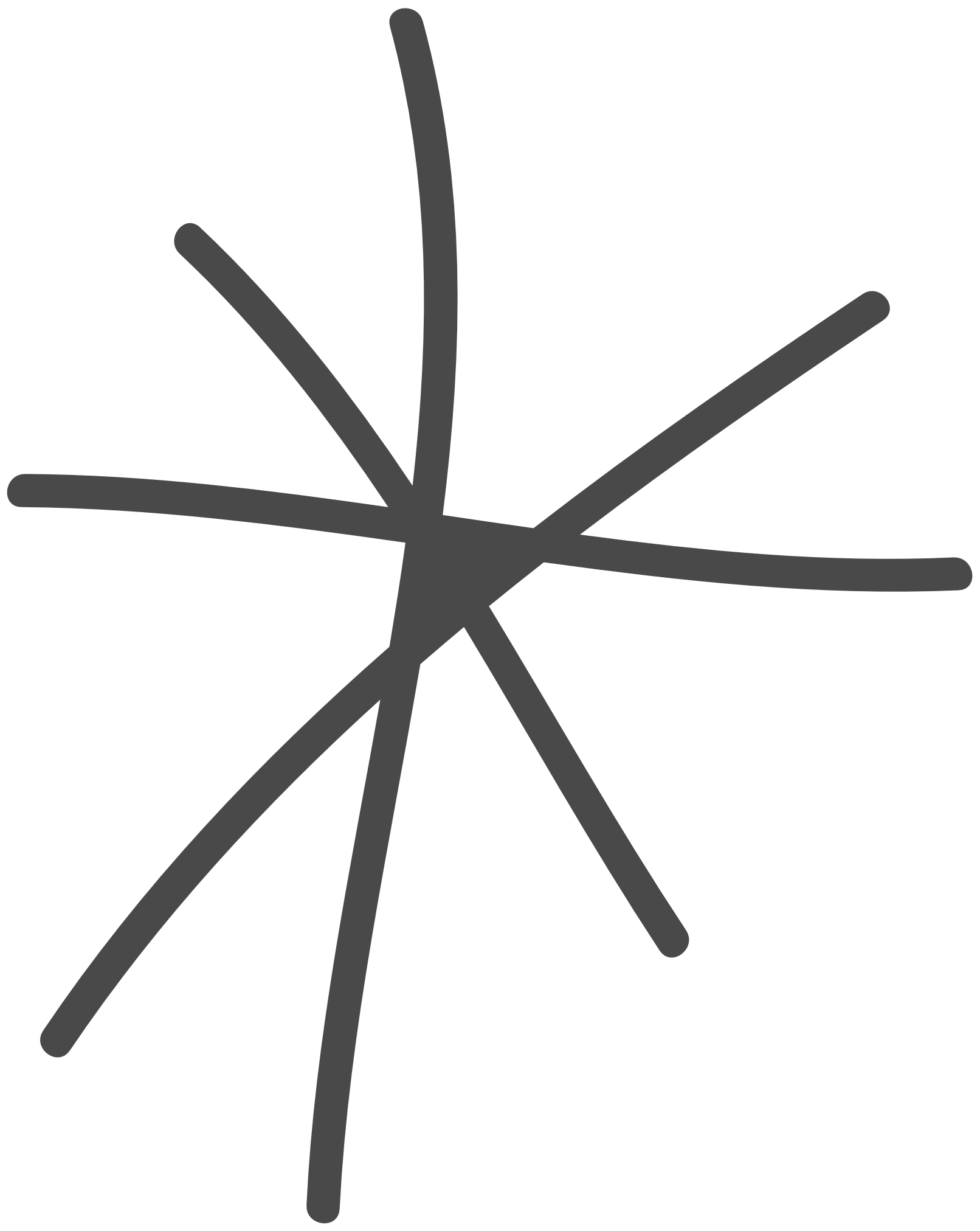 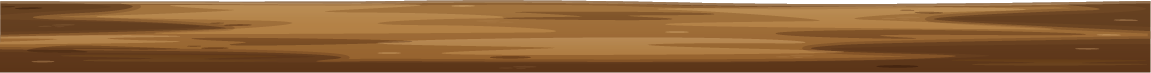 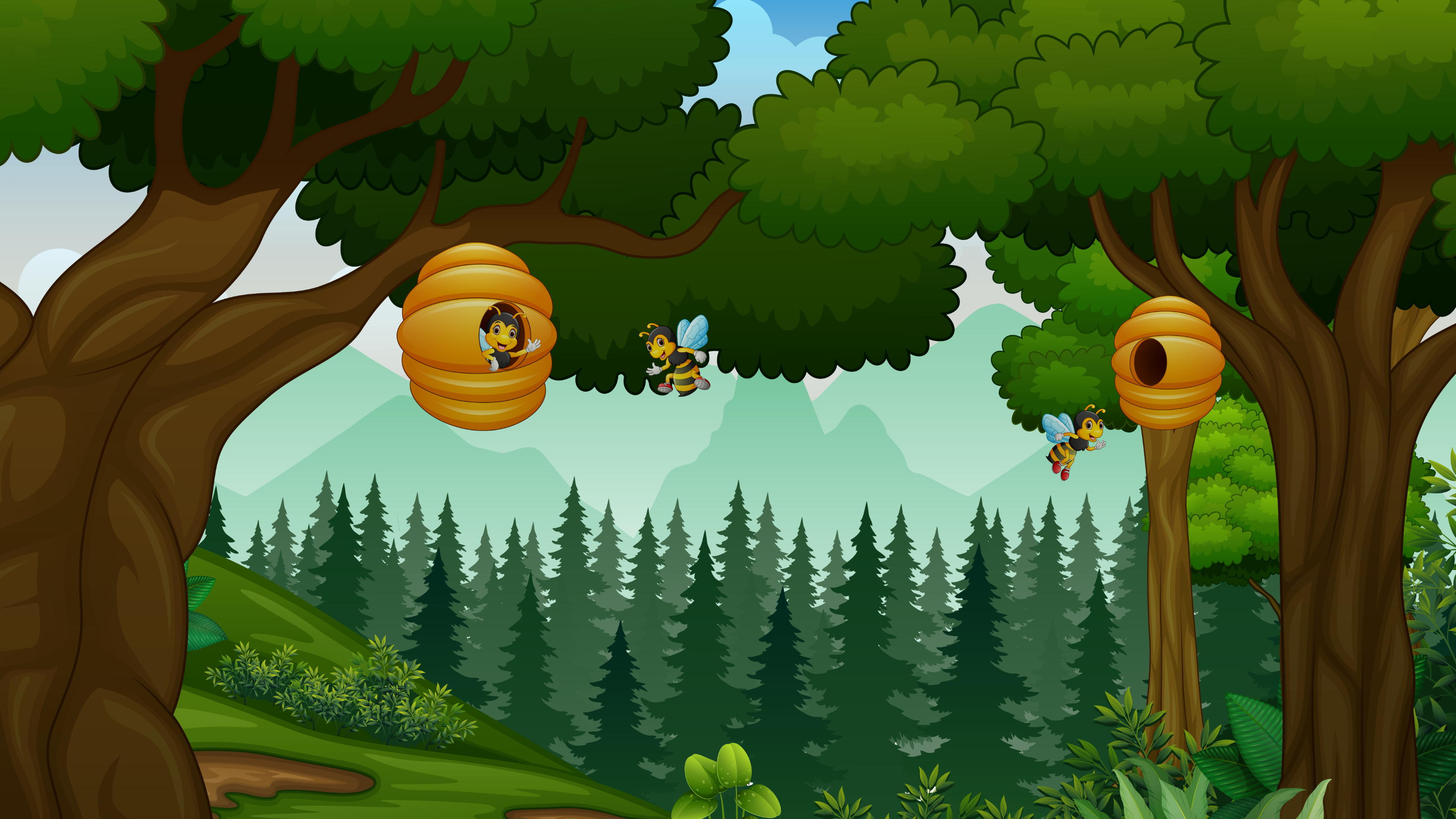 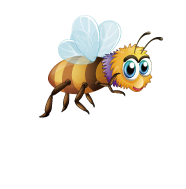 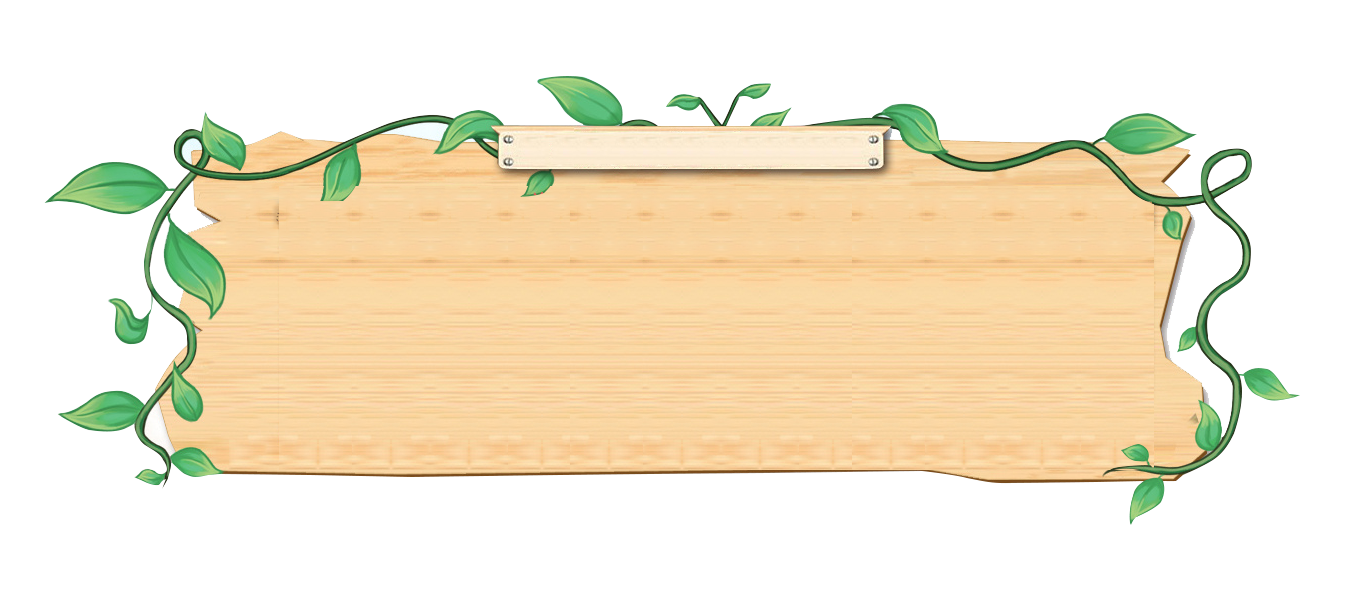 CỦNG CỐ
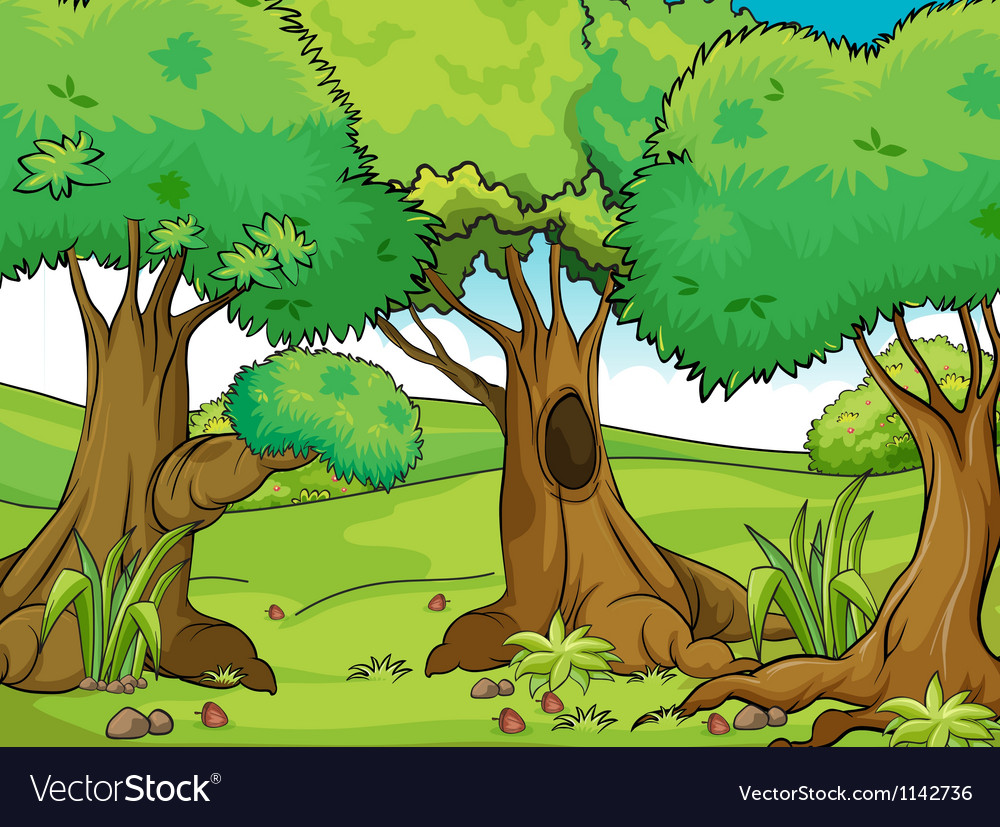 GIÚP ONG VỀ TỔ
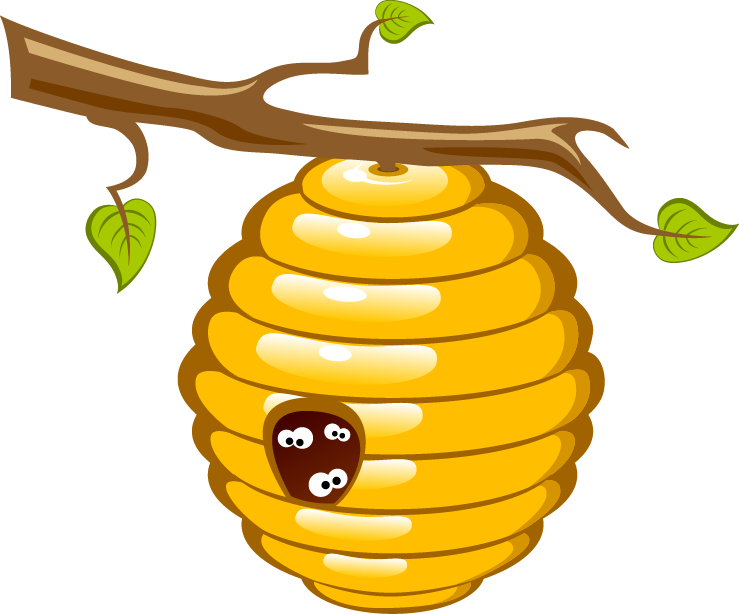 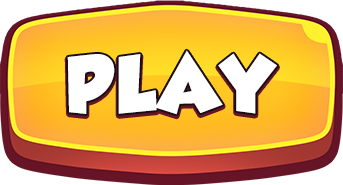 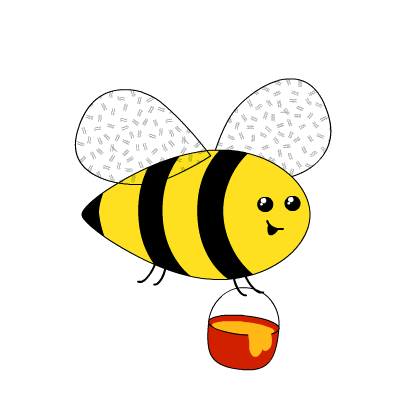 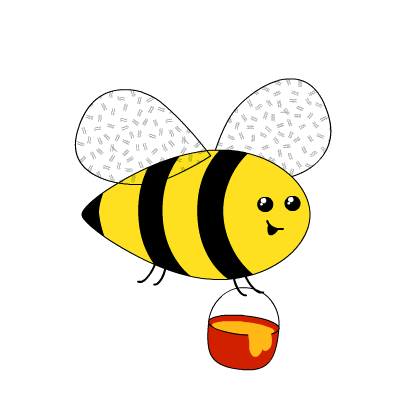 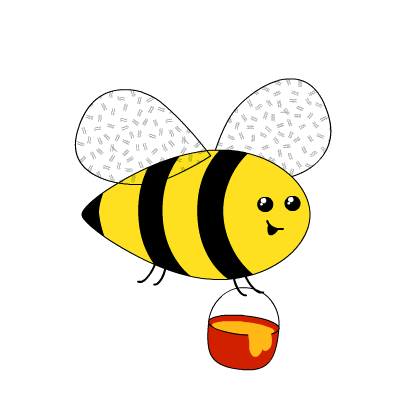 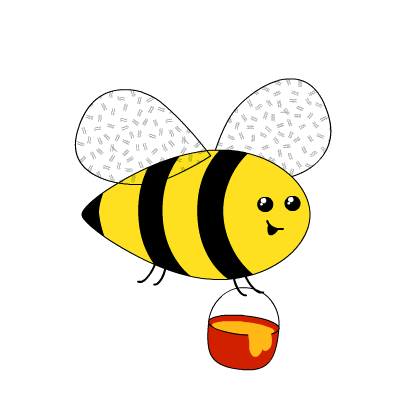 [Speaker Notes: Chỉnh cân đối hình thức]
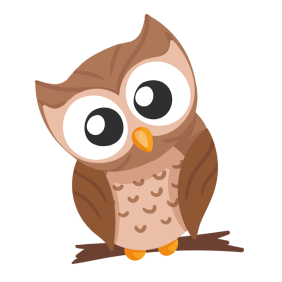 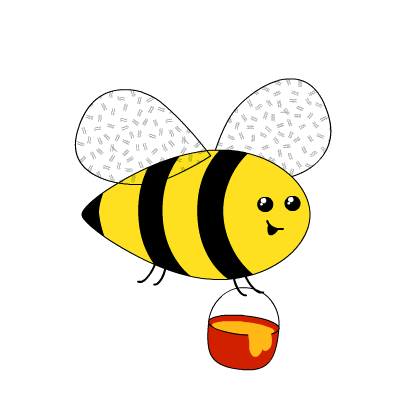 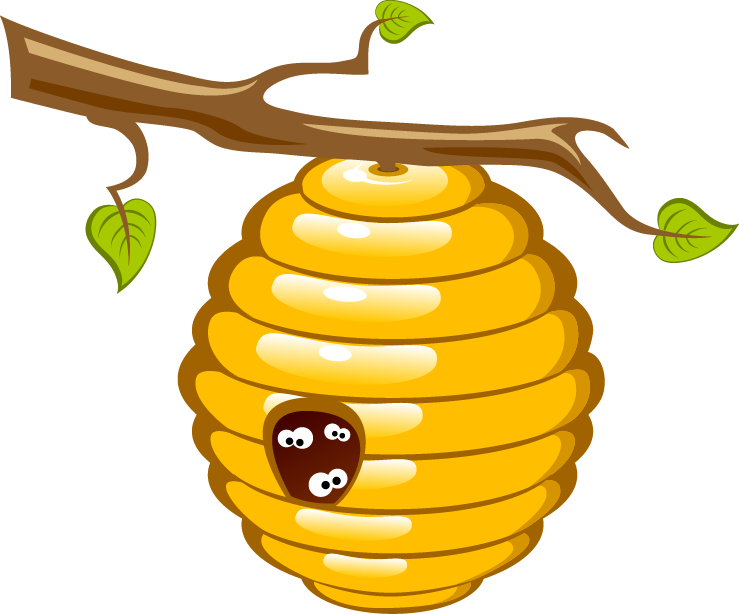 1
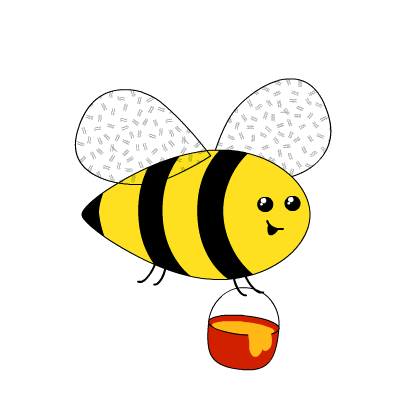 3
2
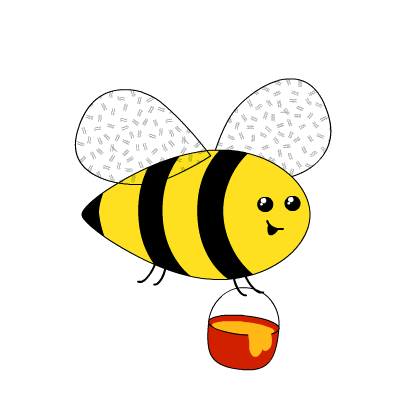 4
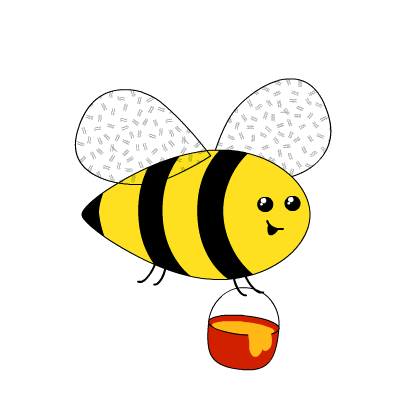 5
Bấm vào từng con ong. Bấm vào tổ ong để chào tạm biệt. Đọc xong HD xoá HD đi ạ!
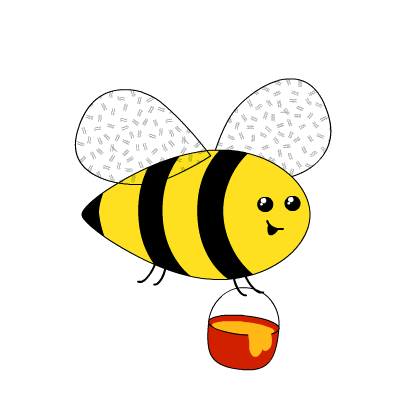 [Speaker Notes: Tại ong ni xấu quá]
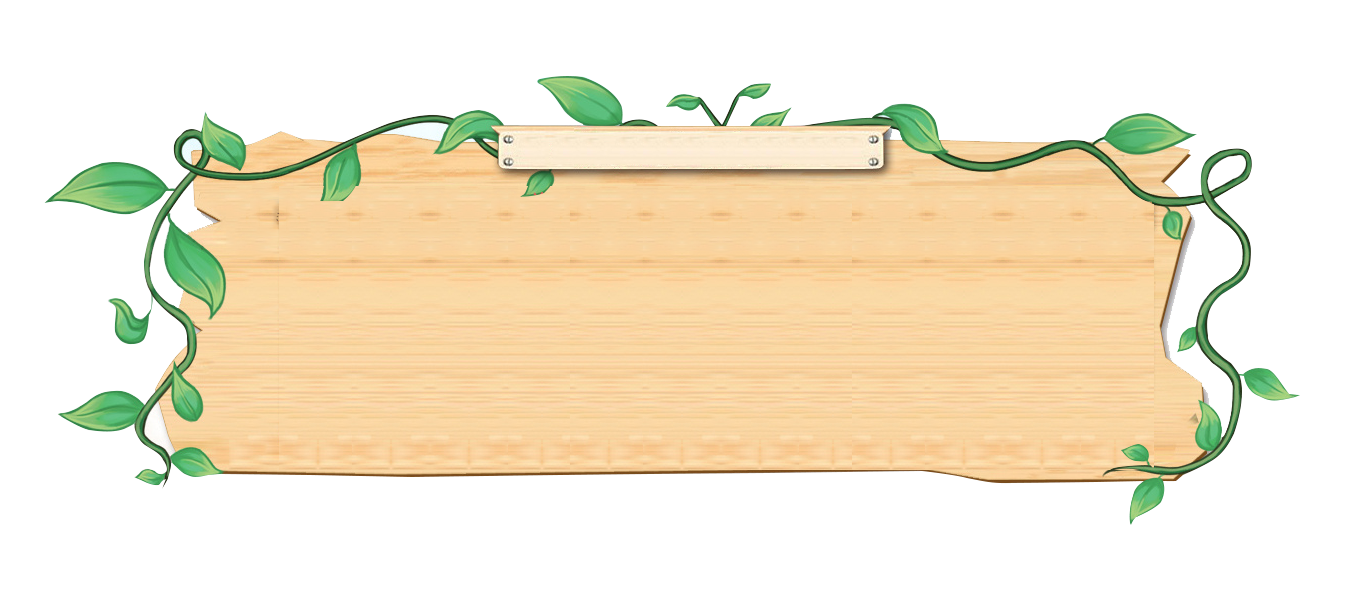 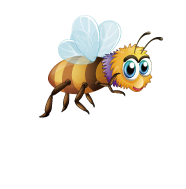 6 x 2 = ?
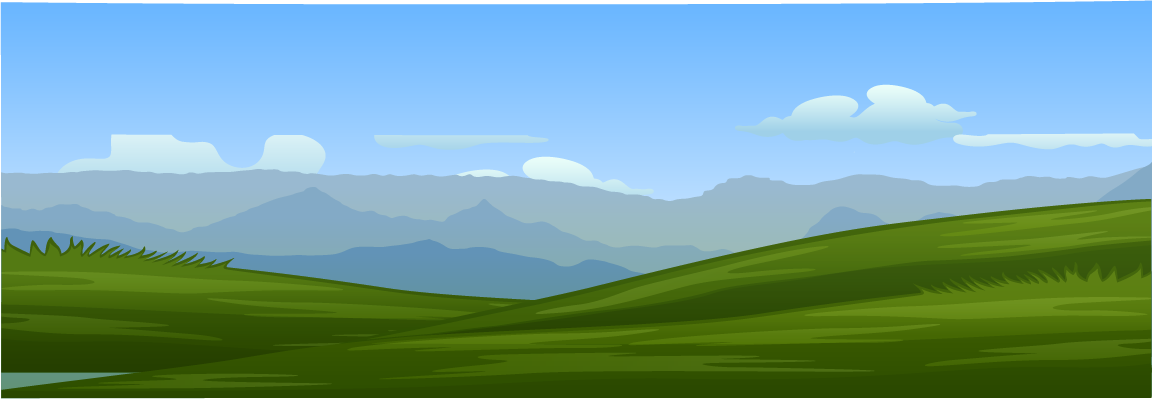 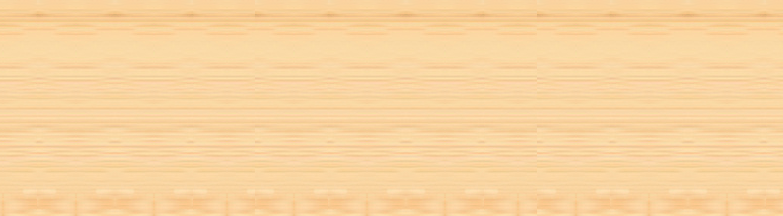 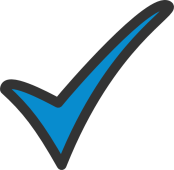 12
A
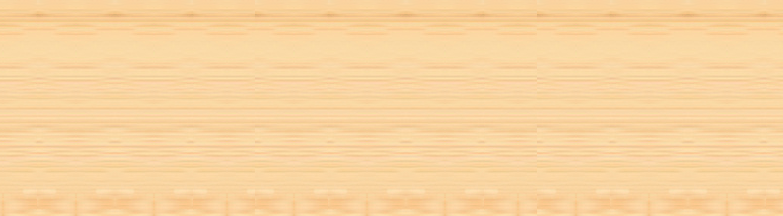 14
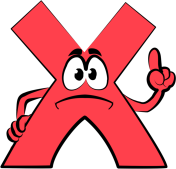 B
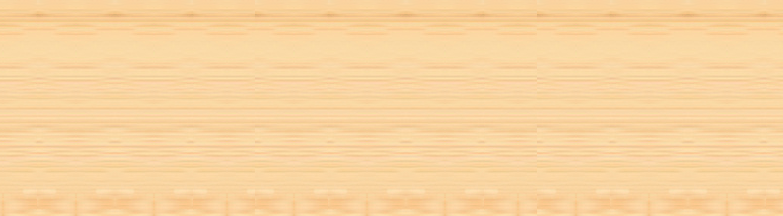 16
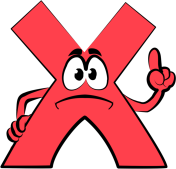 C
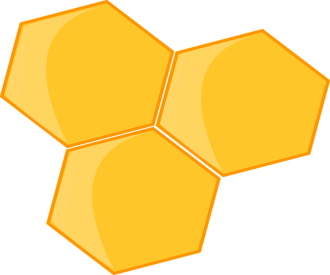 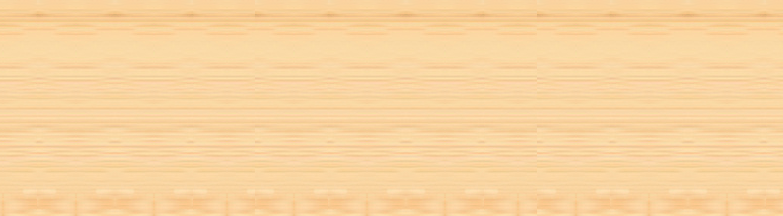 18
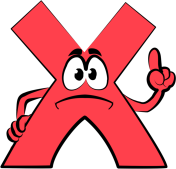 D
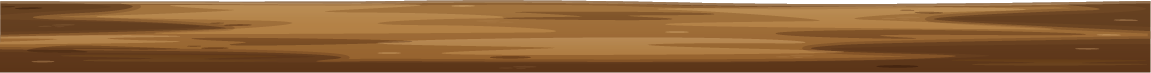 [Speaker Notes: Đồng hồ quay ngược. Kkk. Em đang muốn lật cái ảnh chiều ngược lại để đồng hồ k bị ngược mà tìm k ra]
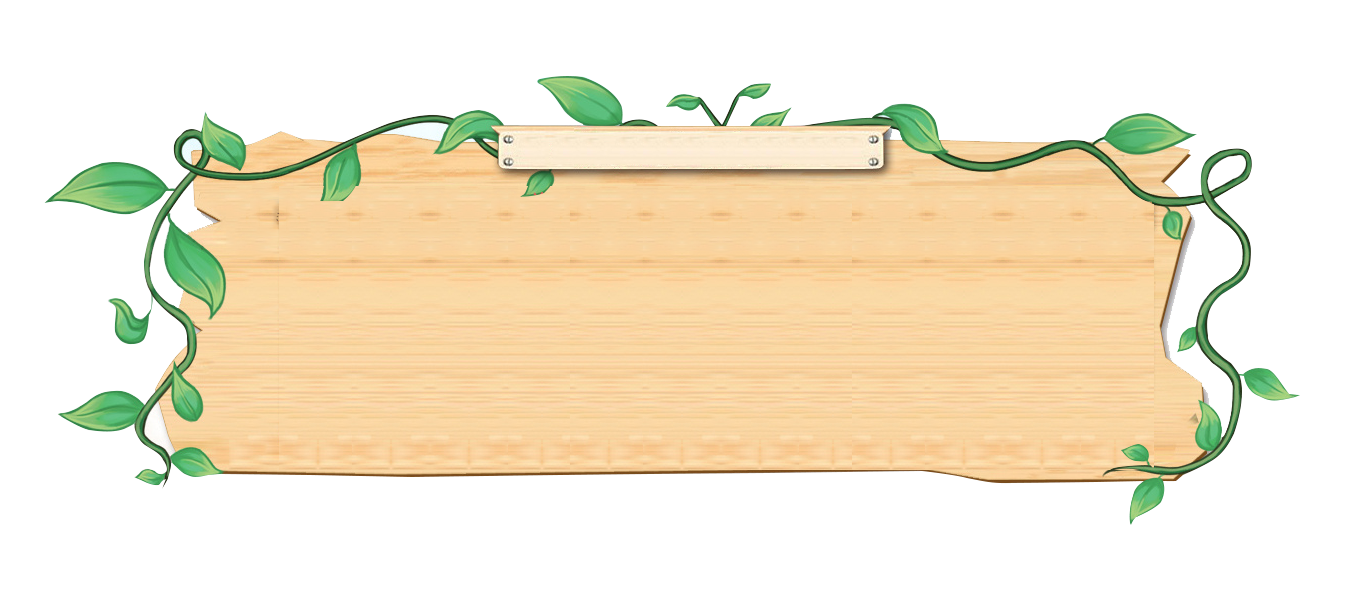 6 x 6 = ?
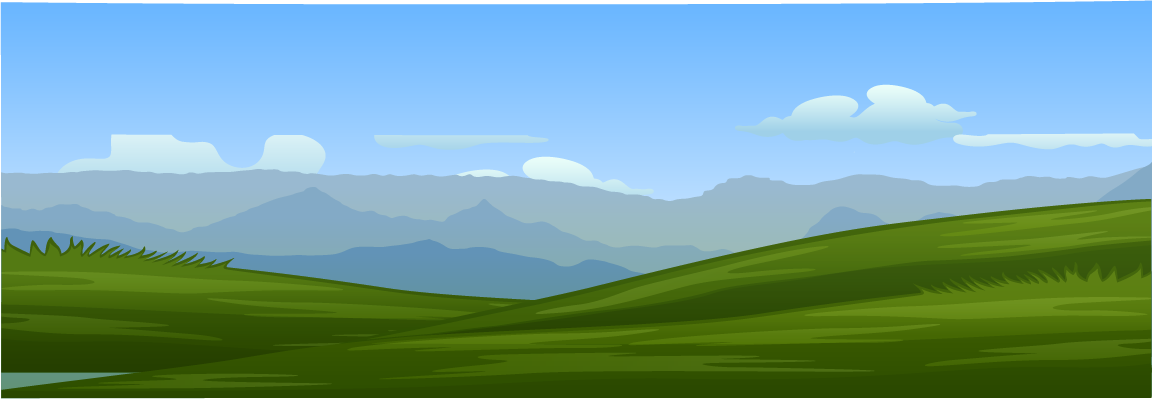 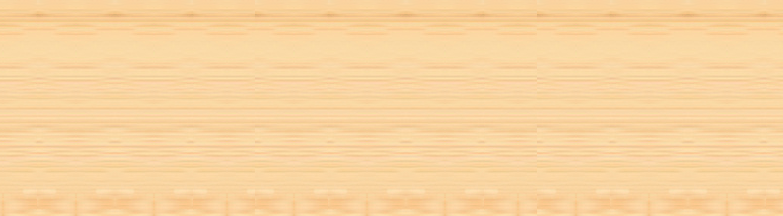 30
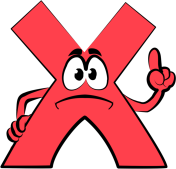 A
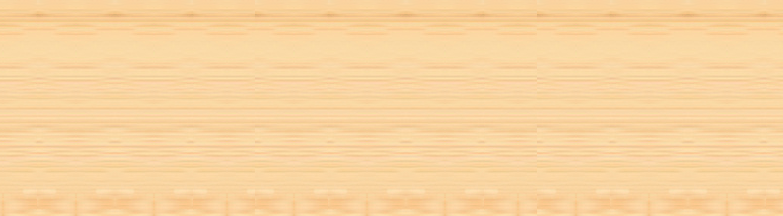 34
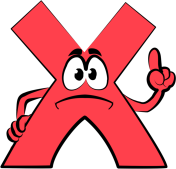 B
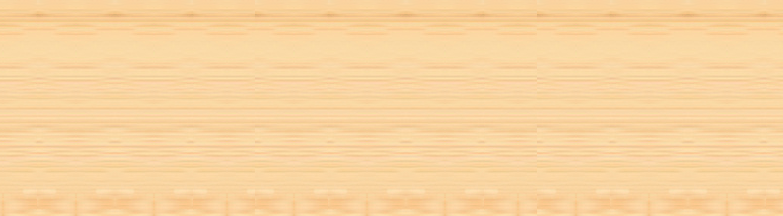 32
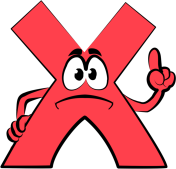 C
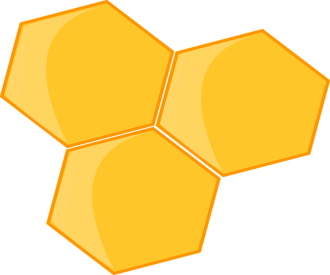 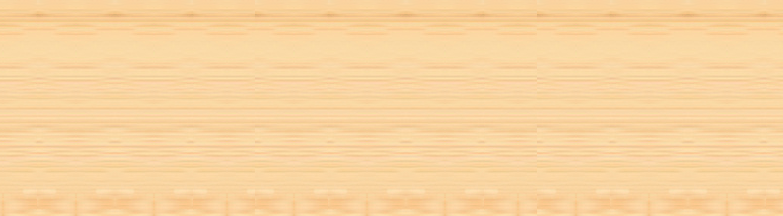 36
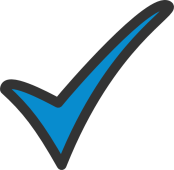 D
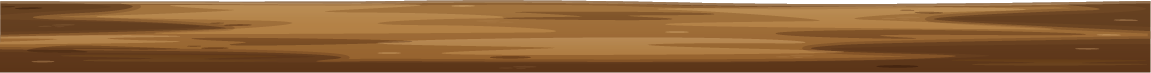 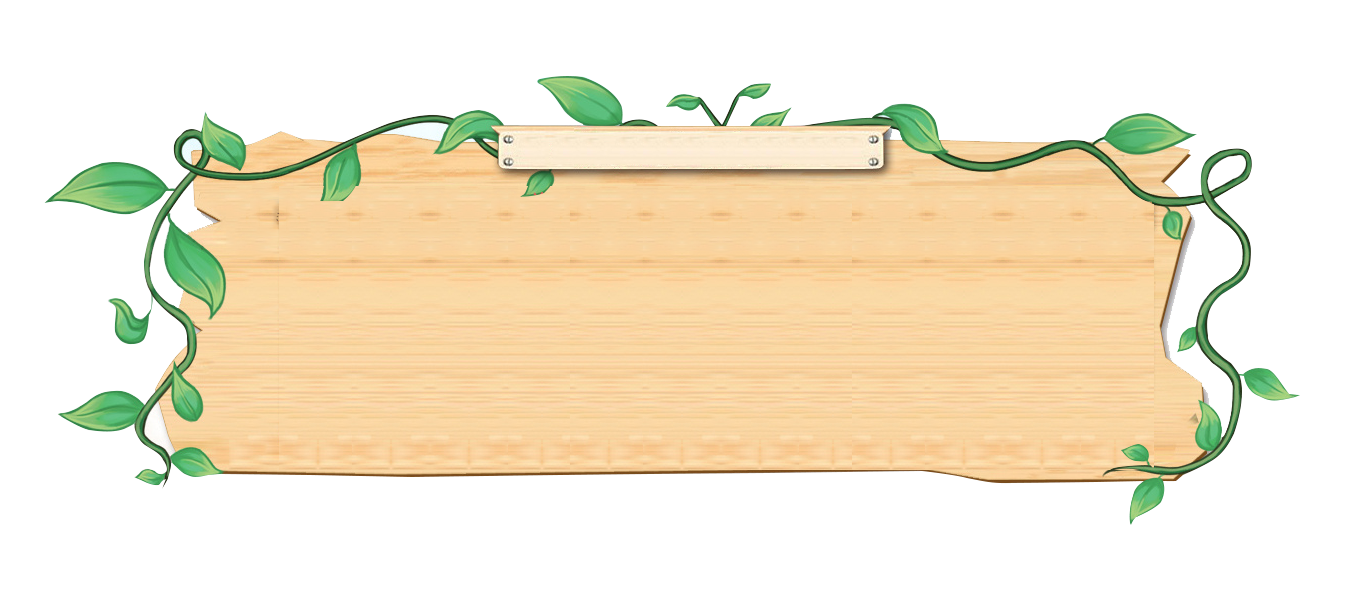 6 x 5 = ?
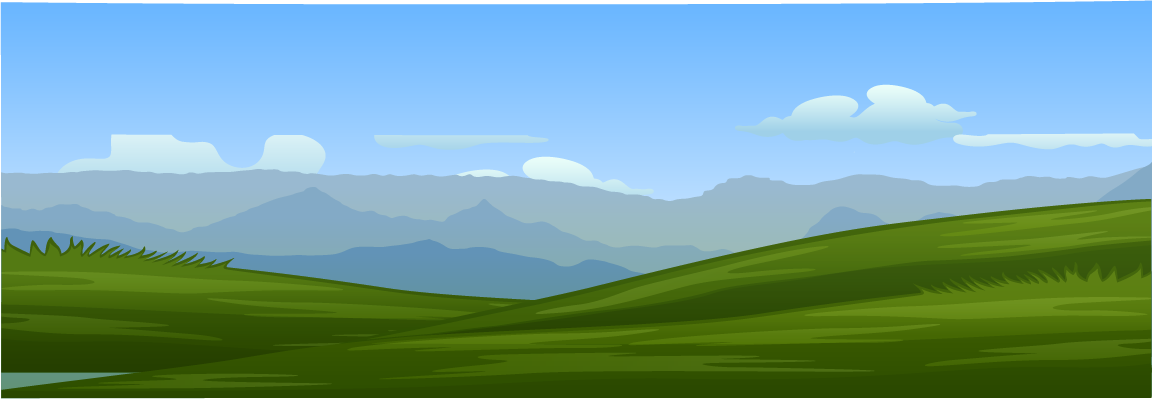 35
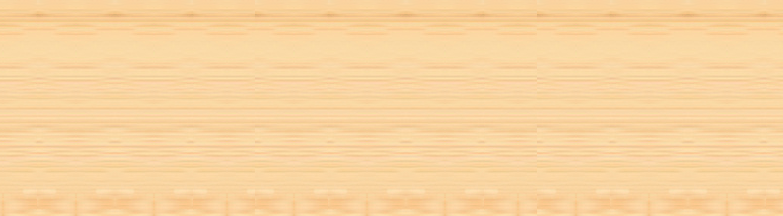 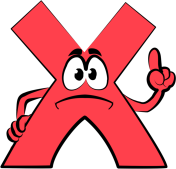 A
30
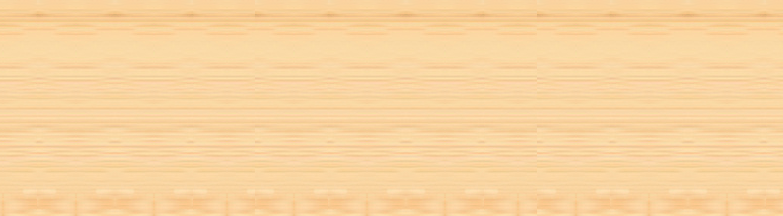 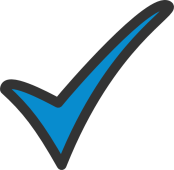 B
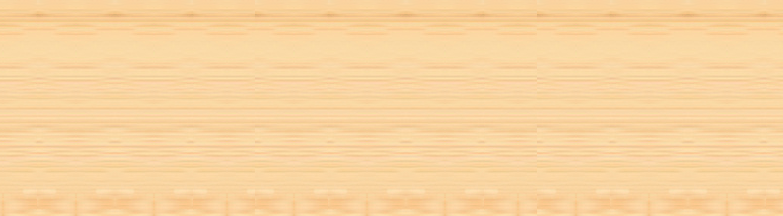 34
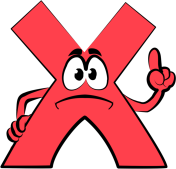 C
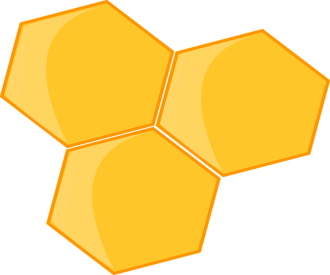 32
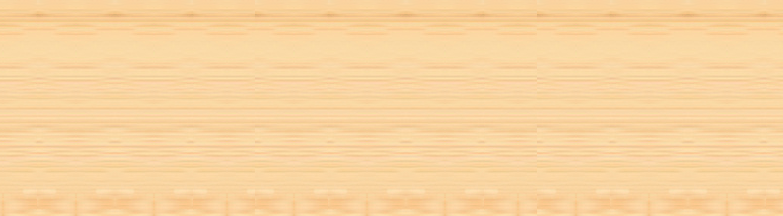 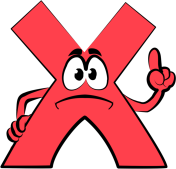 D
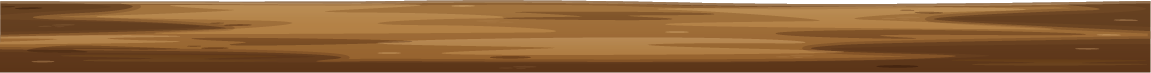 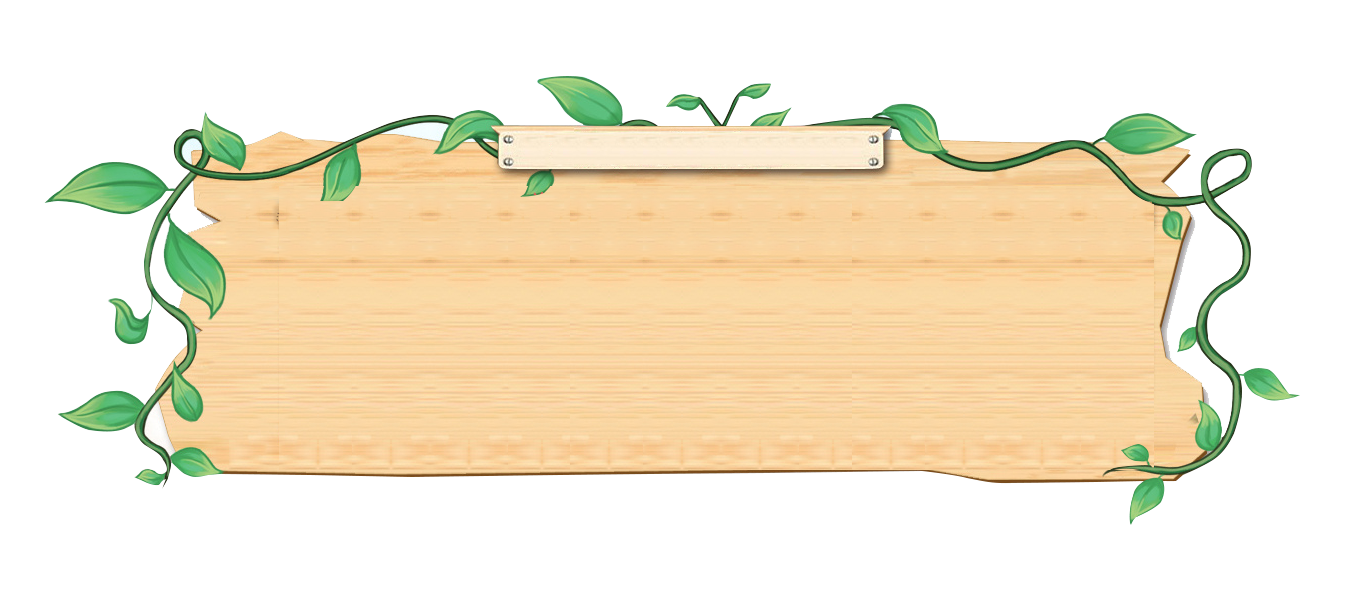 6 x 4 = ?
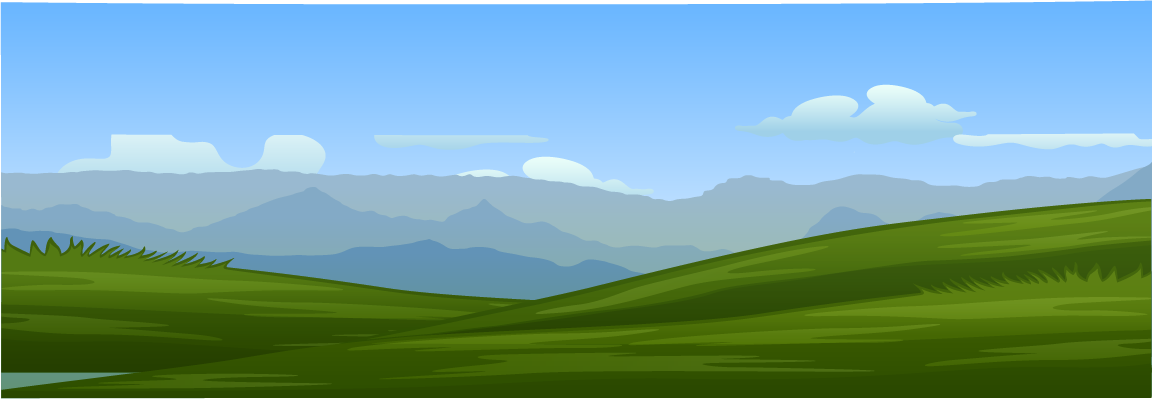 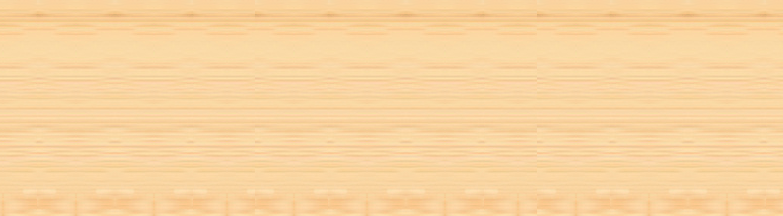 22
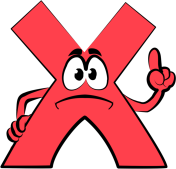 A
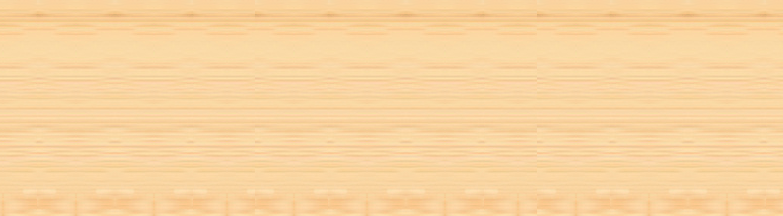 18
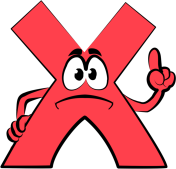 B
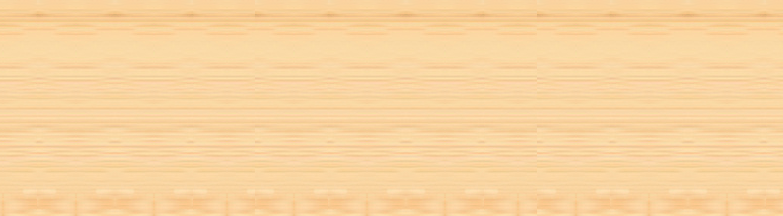 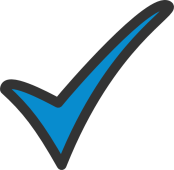 24
C
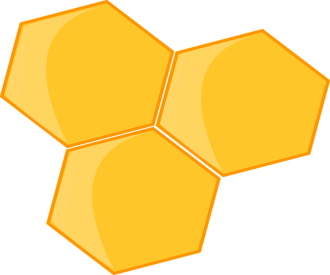 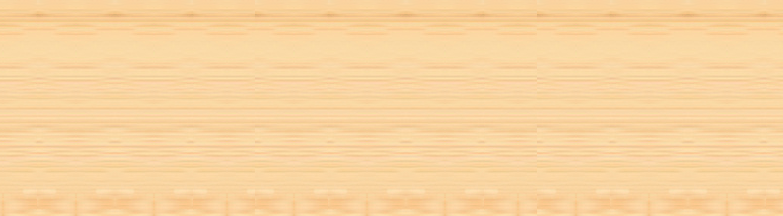 26
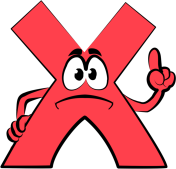 D
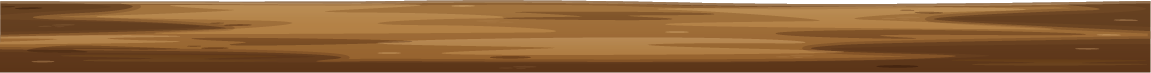 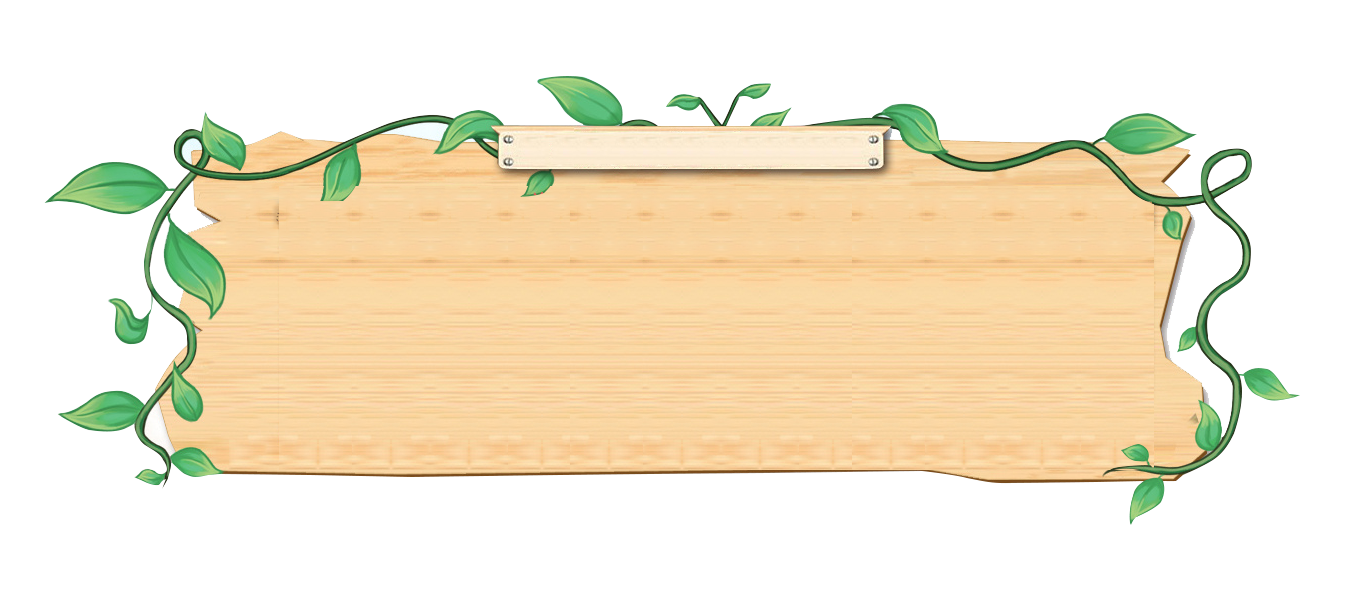 6 x 7 = ?
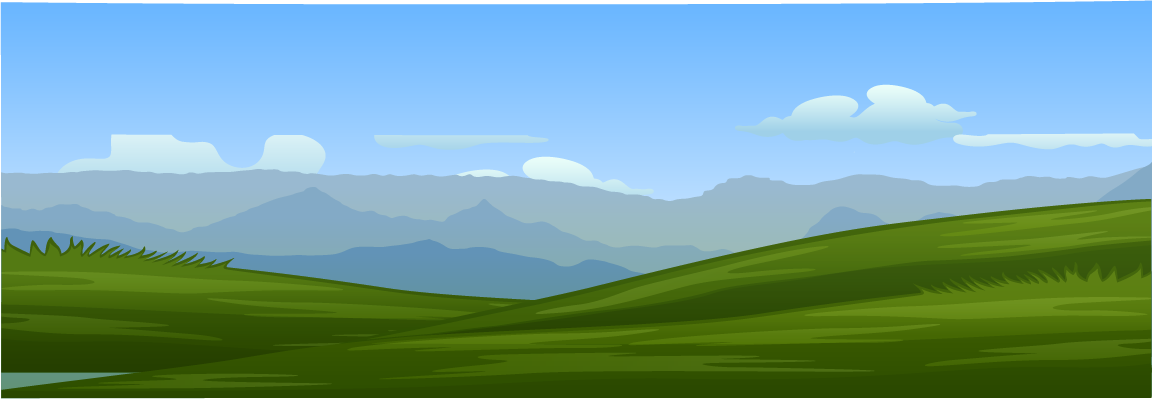 36
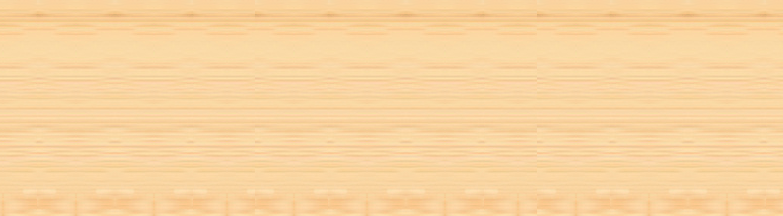 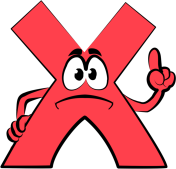 A
38
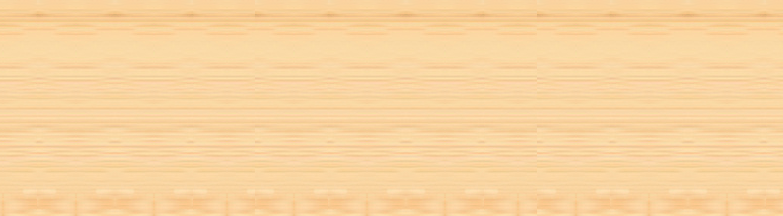 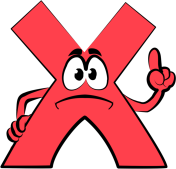 B
40
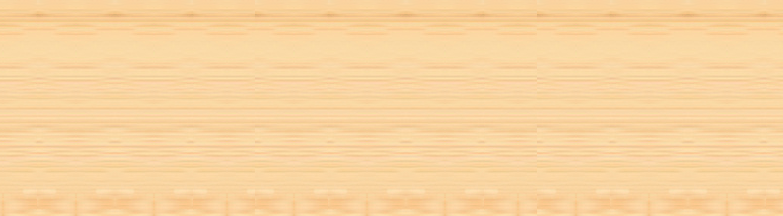 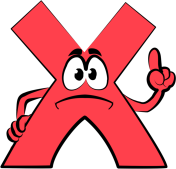 C
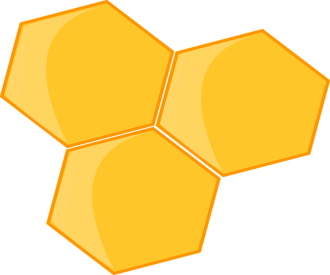 42
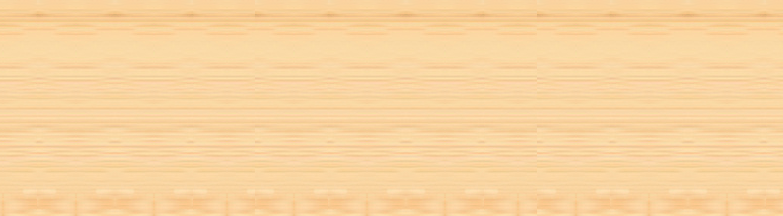 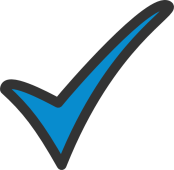 D
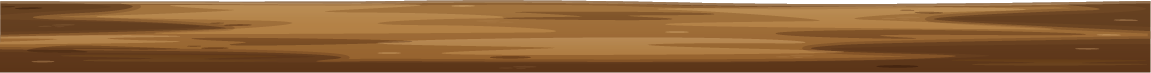 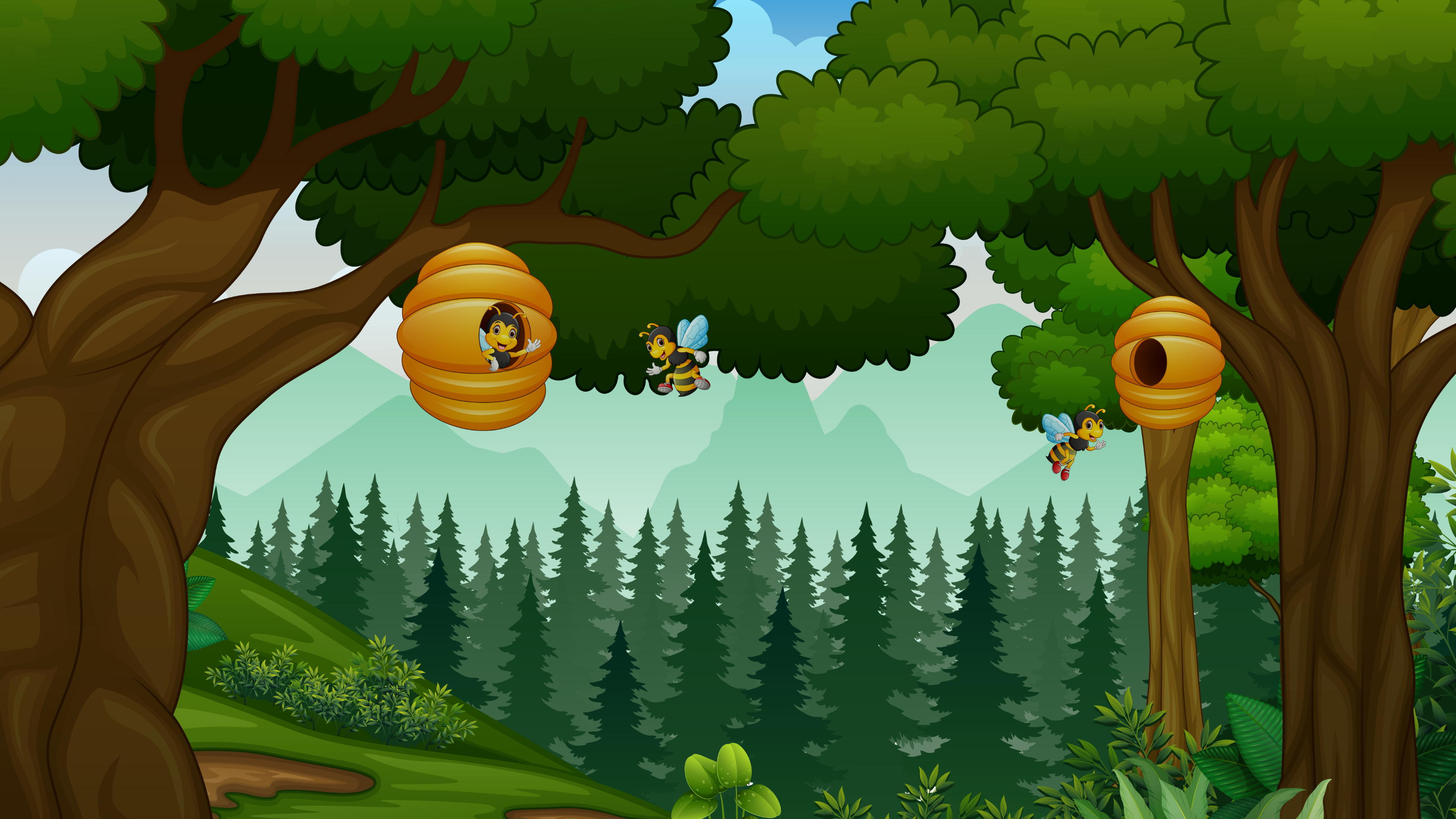 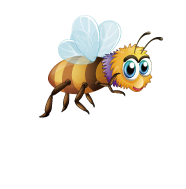 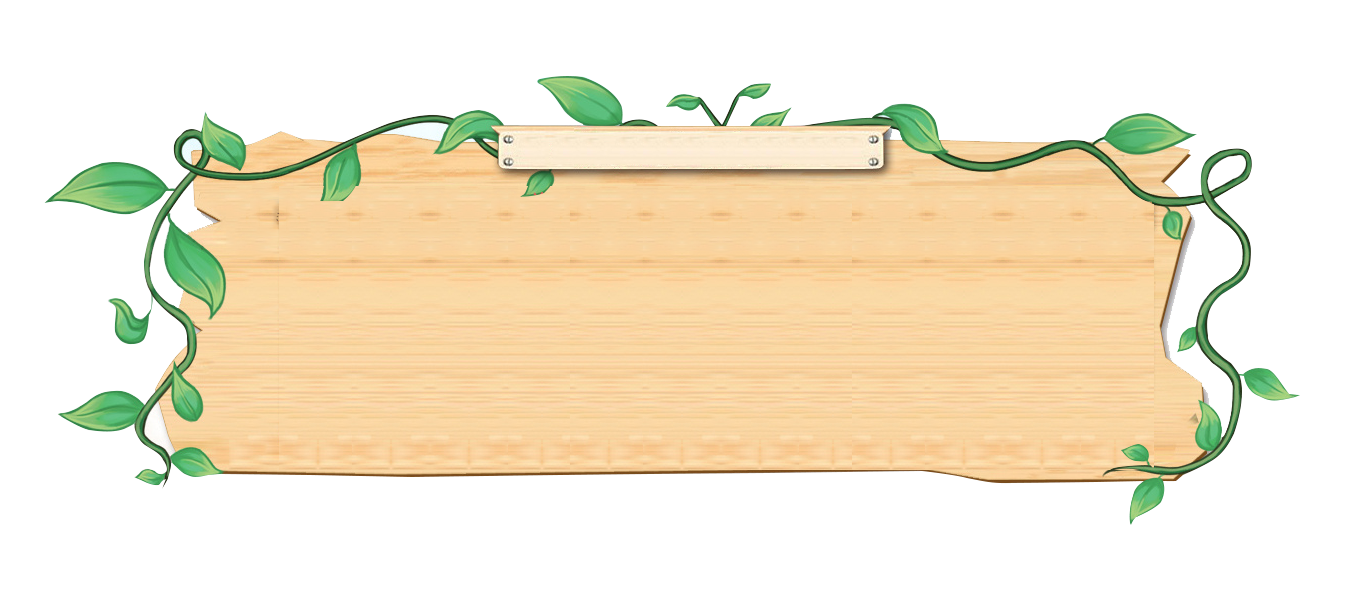 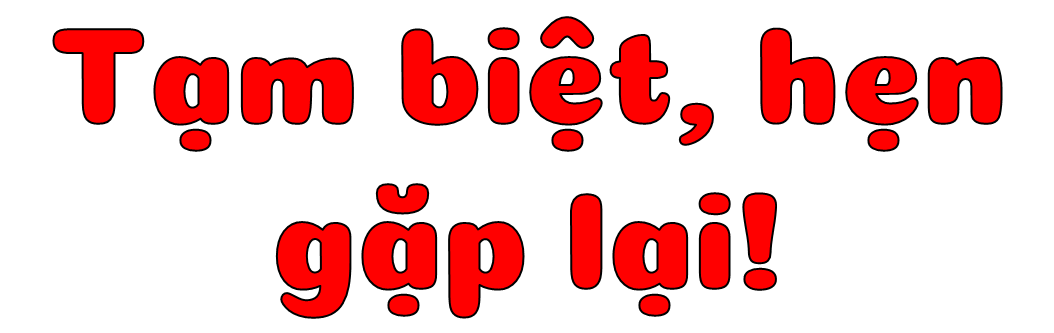